As you arrive . . .
Review the posted Shared Agenda
What would you like to know or ask about MAP® Growth™ assessments?
Write these comments/questions on sticky notes (one per note) and place on the Shared Agenda
From the Canvas Course, please download these documents to use during the workshop today
5-19 Map Growth Basic Handout   - Proctor Tips and Trouble Shooting
Administrator Guide                       -  5-19   MAP Basic Planning              
Proctor Guide
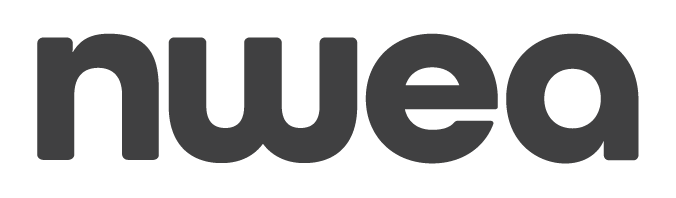 [Speaker Notes: Hidden slide]
Trish Tracy




Trish Tracy 

Consultant for NWEA for 13  years
Past WA State OSSI School Improvement Coach
Retired Moses Lake School District 
      Director of Special Education
      Director of Federal and State Program/Assessment Coordinator
      Elementary Principal
      Elementary Teacher

Trish.tracy@nwea.org
509-989-5307
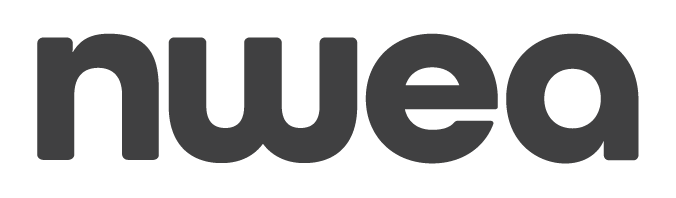 [Speaker Notes: Facilitator to add a picture, title, and contact info.]
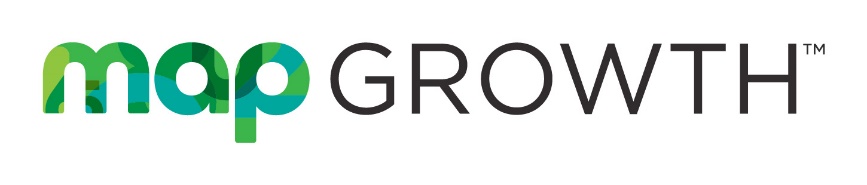 MAP Administration
Learning Targets
Identify the purpose of the MAP Growth assessments
Create a partnership in using data to improve student learning
 Success Criteria
Describe how MAP Growth data supports or differs from other data sources
Develop strategies to prepare students to successfully take MAP Growth assessments 
Develop an action plan using MAP Growth Resources for your site to train teachers/proctors and implement MAP Growth assessments in fall
Intended Accomplishments
Employ a systems approach to planning   and implementation
Understand the MAP Growth assessment
Understand MAP Growth data characteristics
Identify uses for MAP Growth data
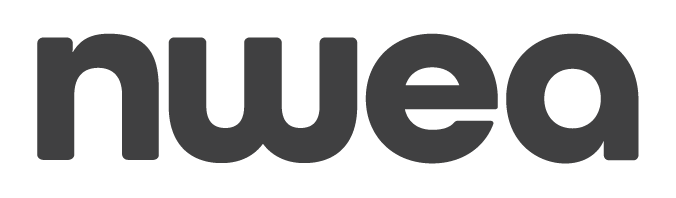 Getting Started
Welcome
Introductions
Review the shared agenda
Materials review and Padlet® link
Take a look at your materials
padlet.com/NWEApl/MG_Basics
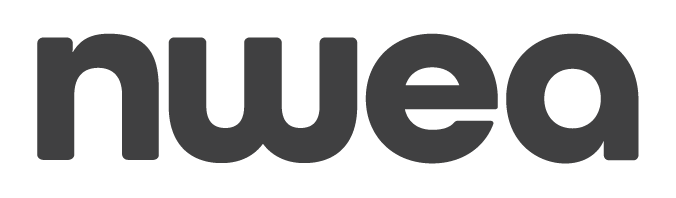 [Speaker Notes: Click on the link or image to open Padlet.]
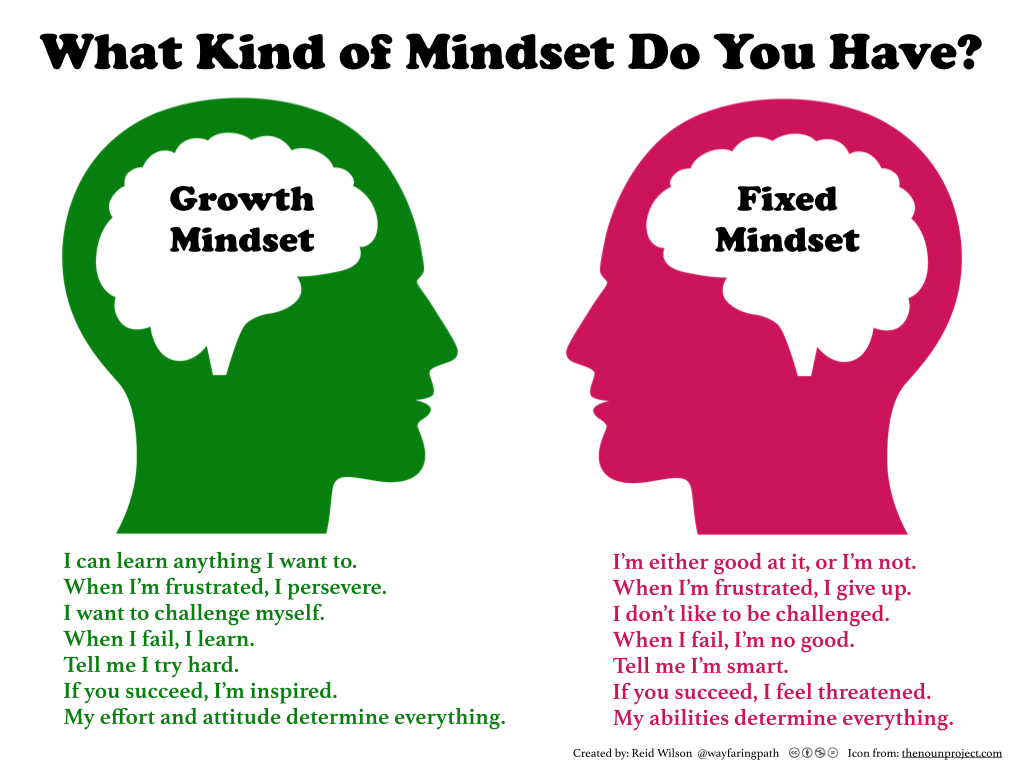 What is your mindset today? 

How might your professional learning experience be impacted by your mindset?

By your colleagues’ mindset?

Please turn/talk with your neighbors…
[Speaker Notes: Share image and ask participants to read, or read to them if image too small for those in the back of room

Click first 3 bullets one at a time, pausing to let the question sink for a moment for personal reflection

Click for last bullet to invite participants to turn/talk to process their mindset

Share whole group to generate discussion about our mindset as adult learners

(Some may even make the connection about what we “allow” in our mindsets as adult learners that we would not wish to see or cultivate in our students)]
Working Together
Formatively check in and make decisions
Put ideas on the table
Pay attention to self and others
Everyoneparticipates
Presumepositive intentions
Pause, paraphrase, and probe
Balance
advocacy and inquiry
Start and end on time
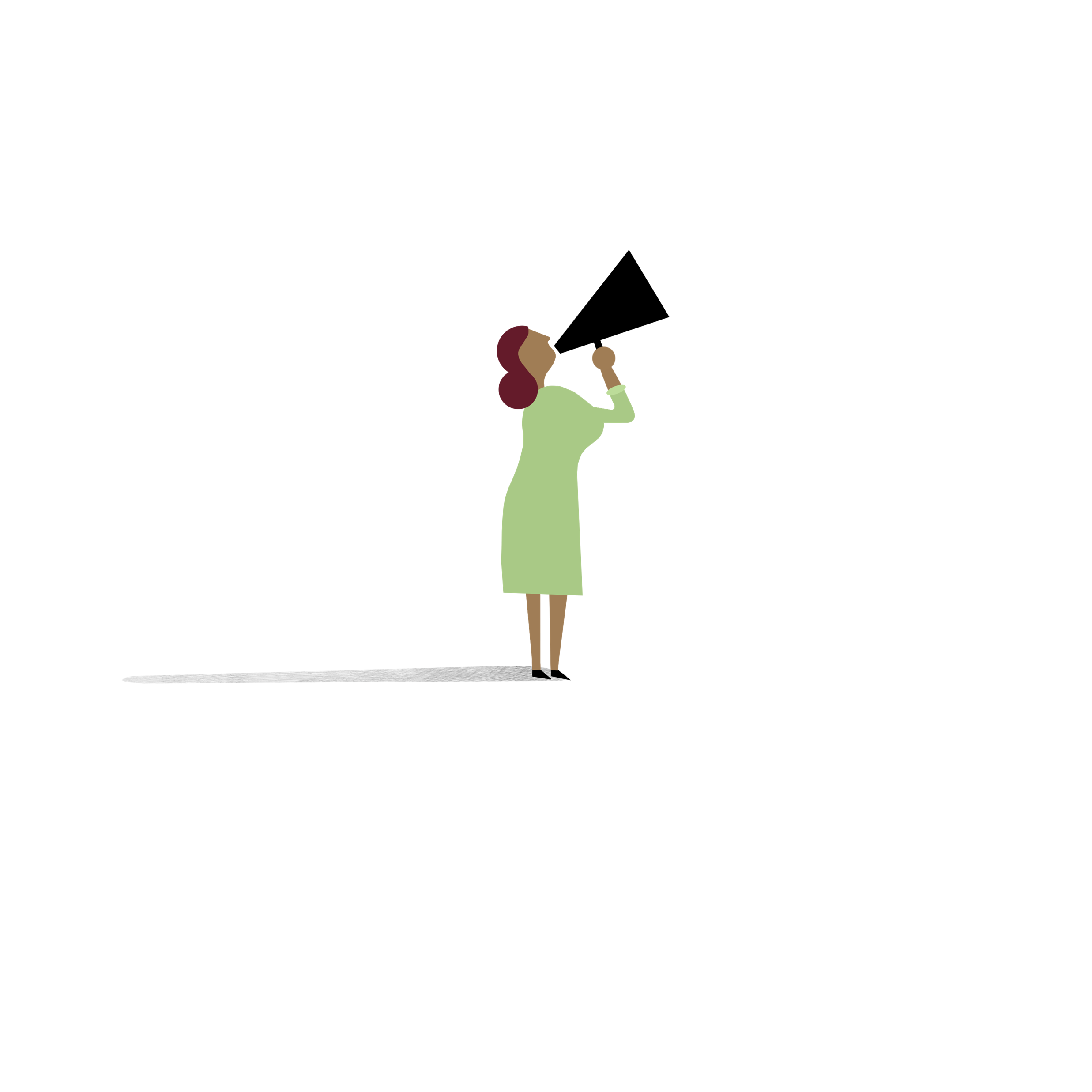 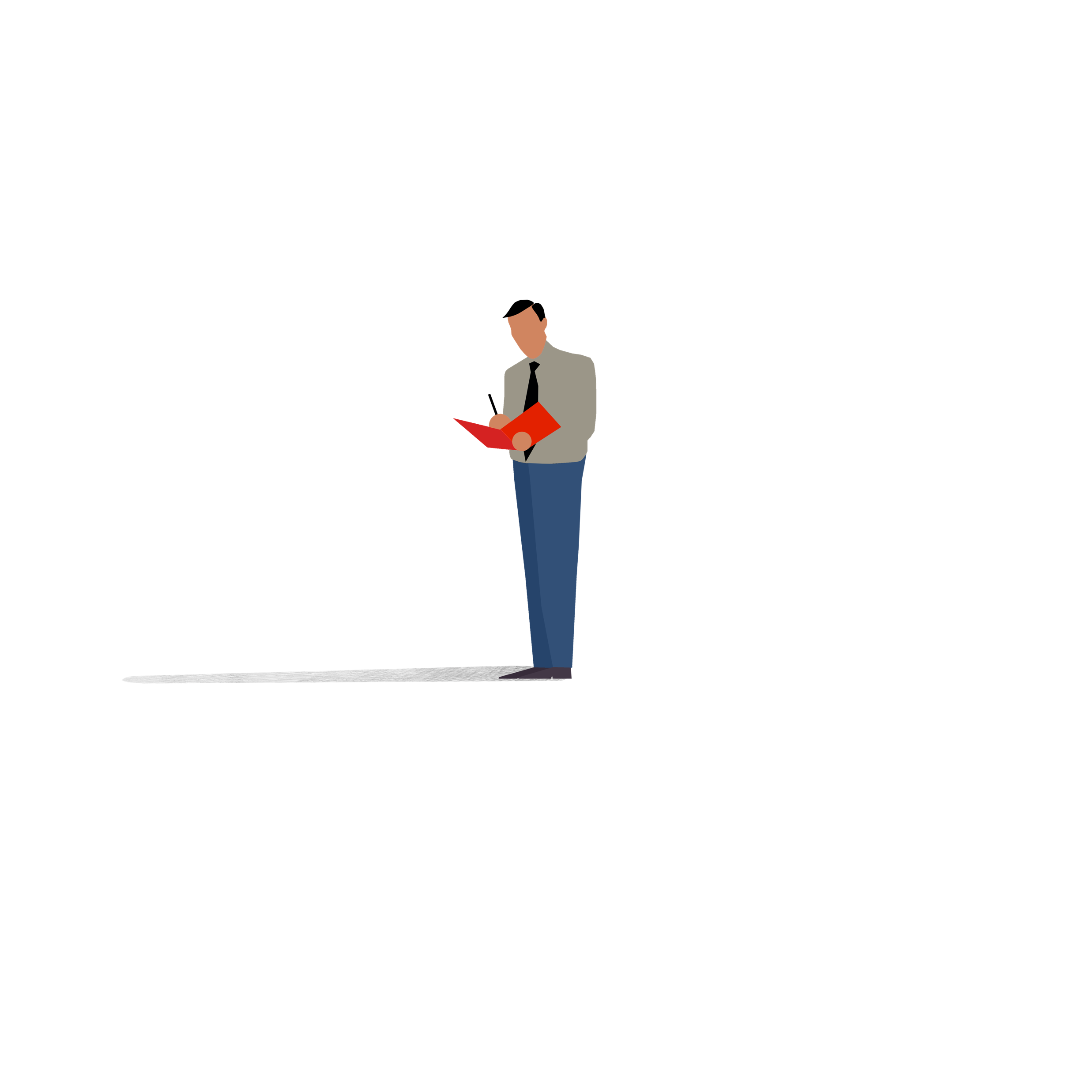 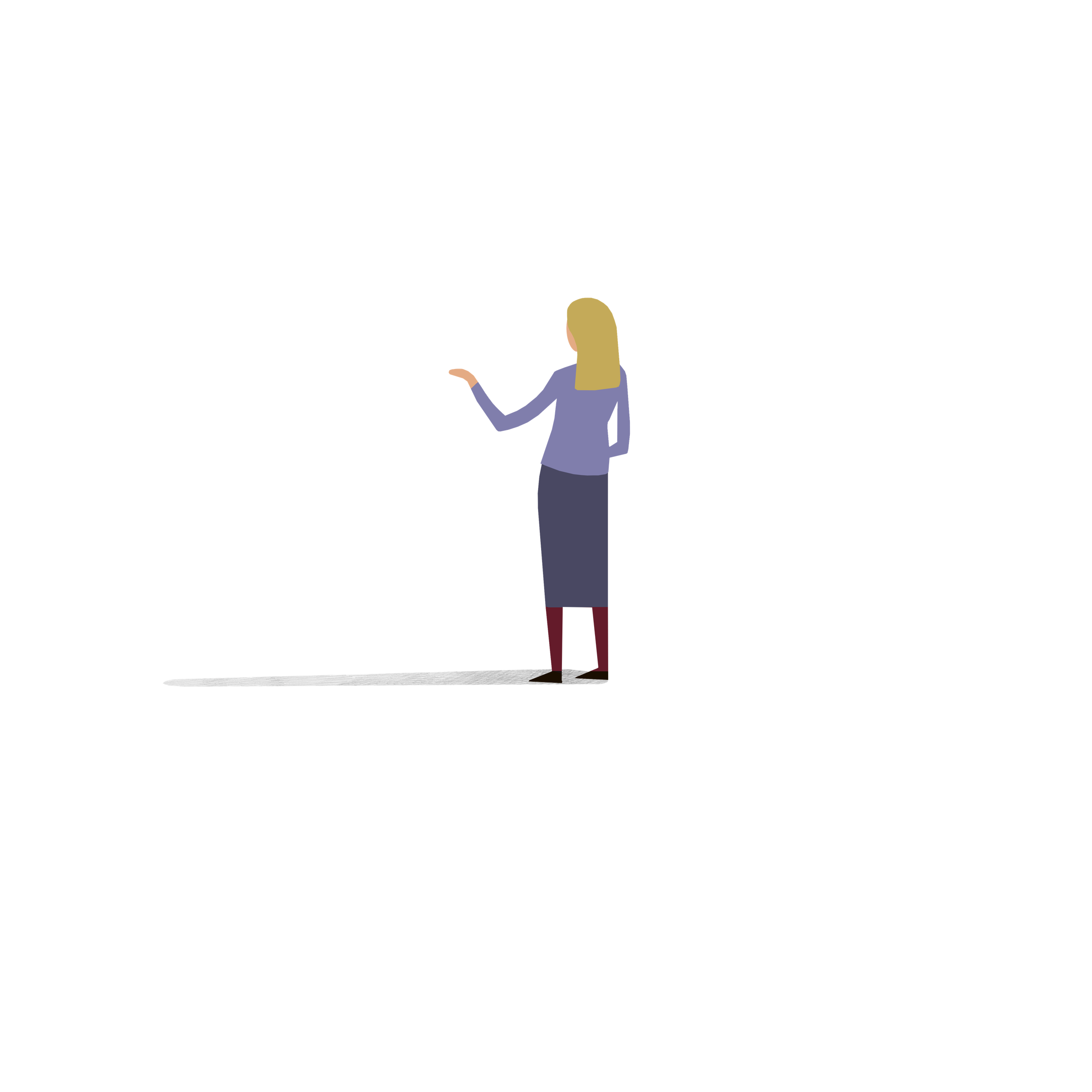 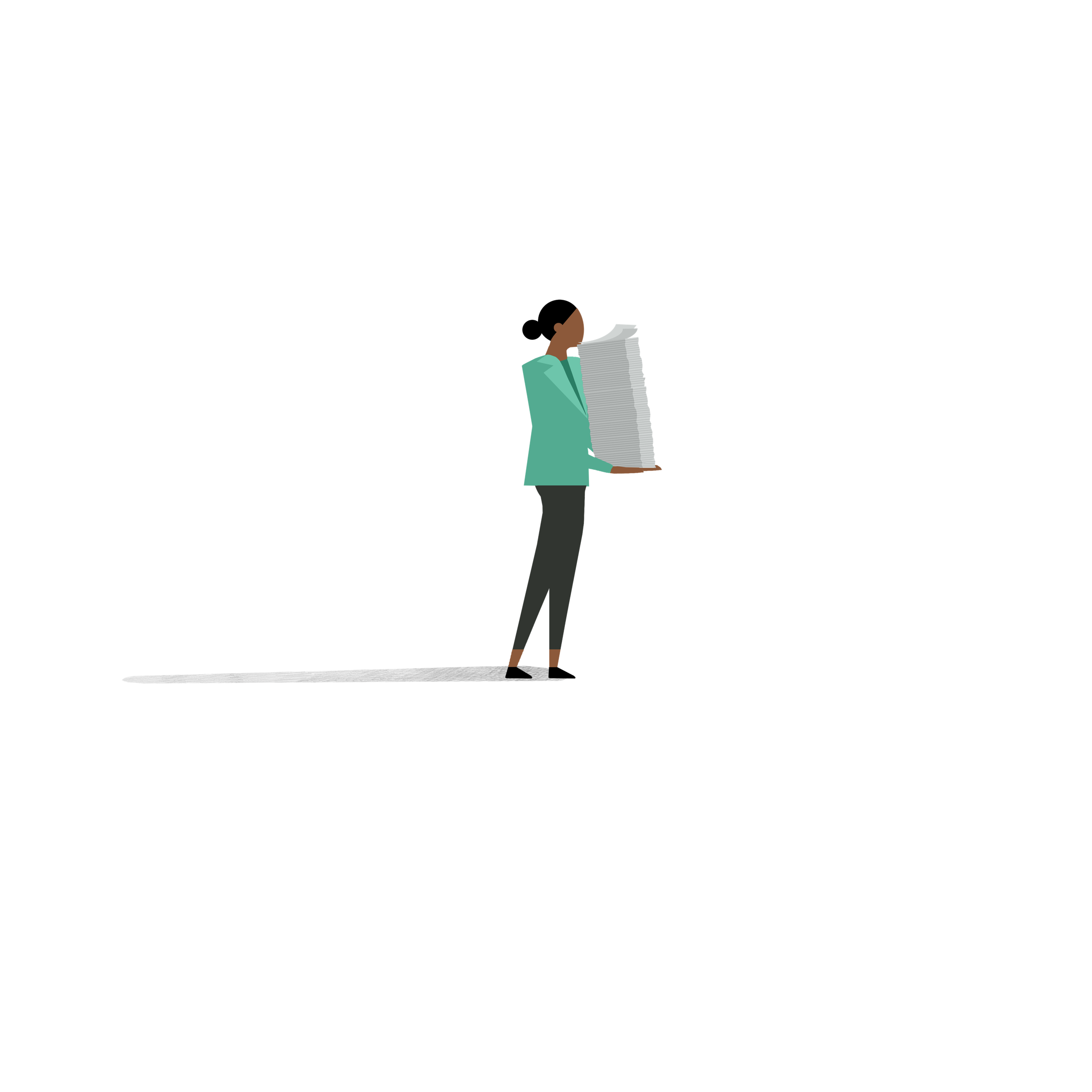 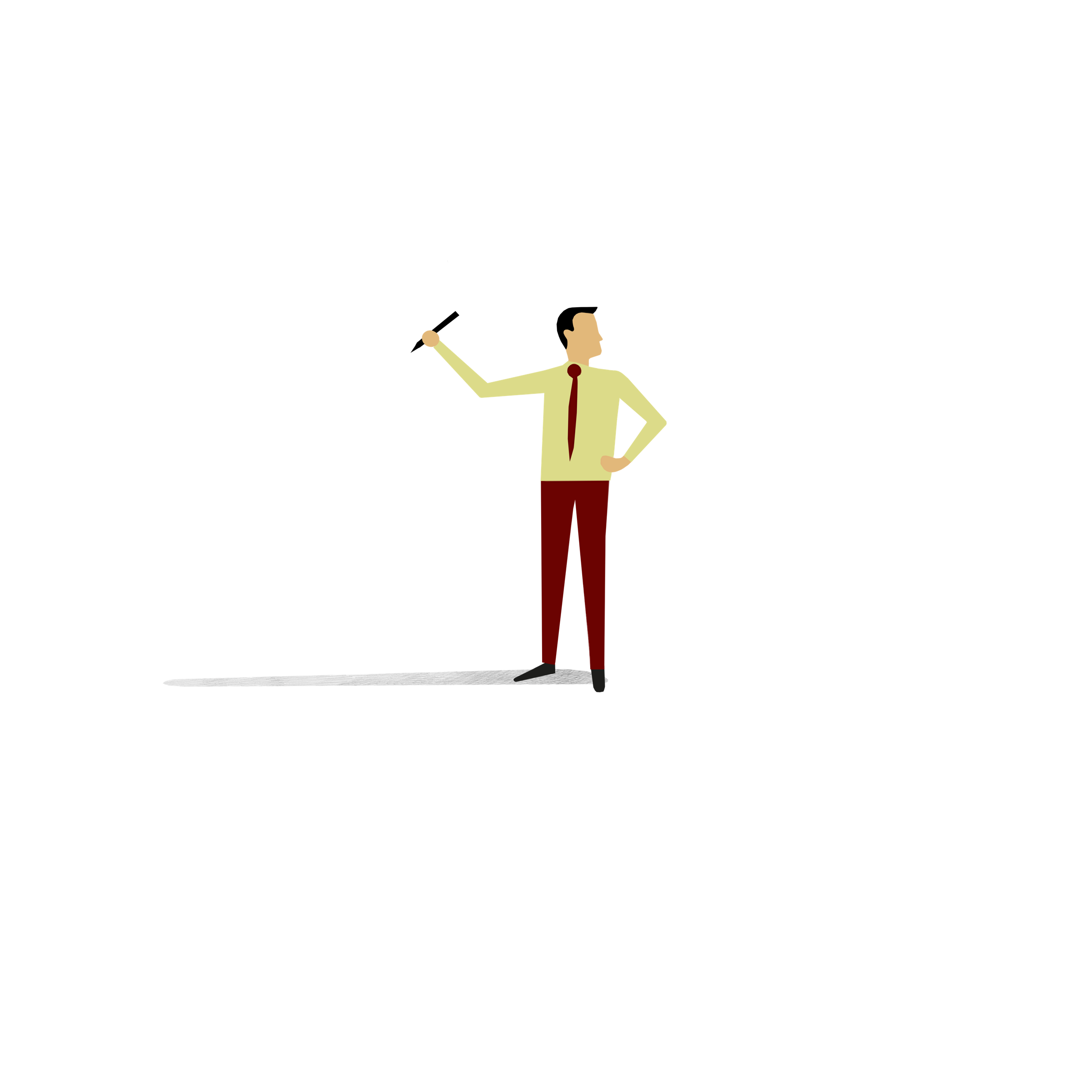 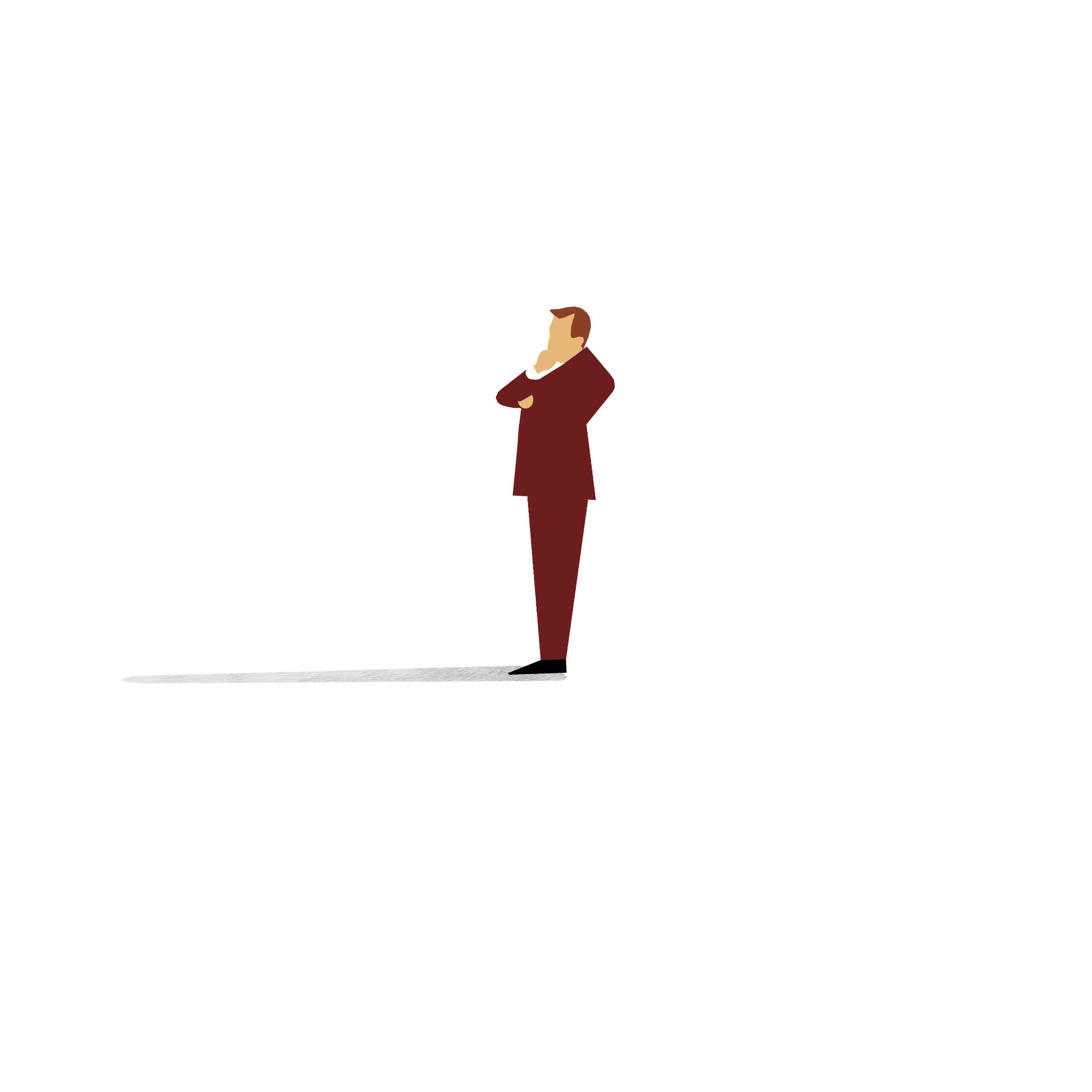 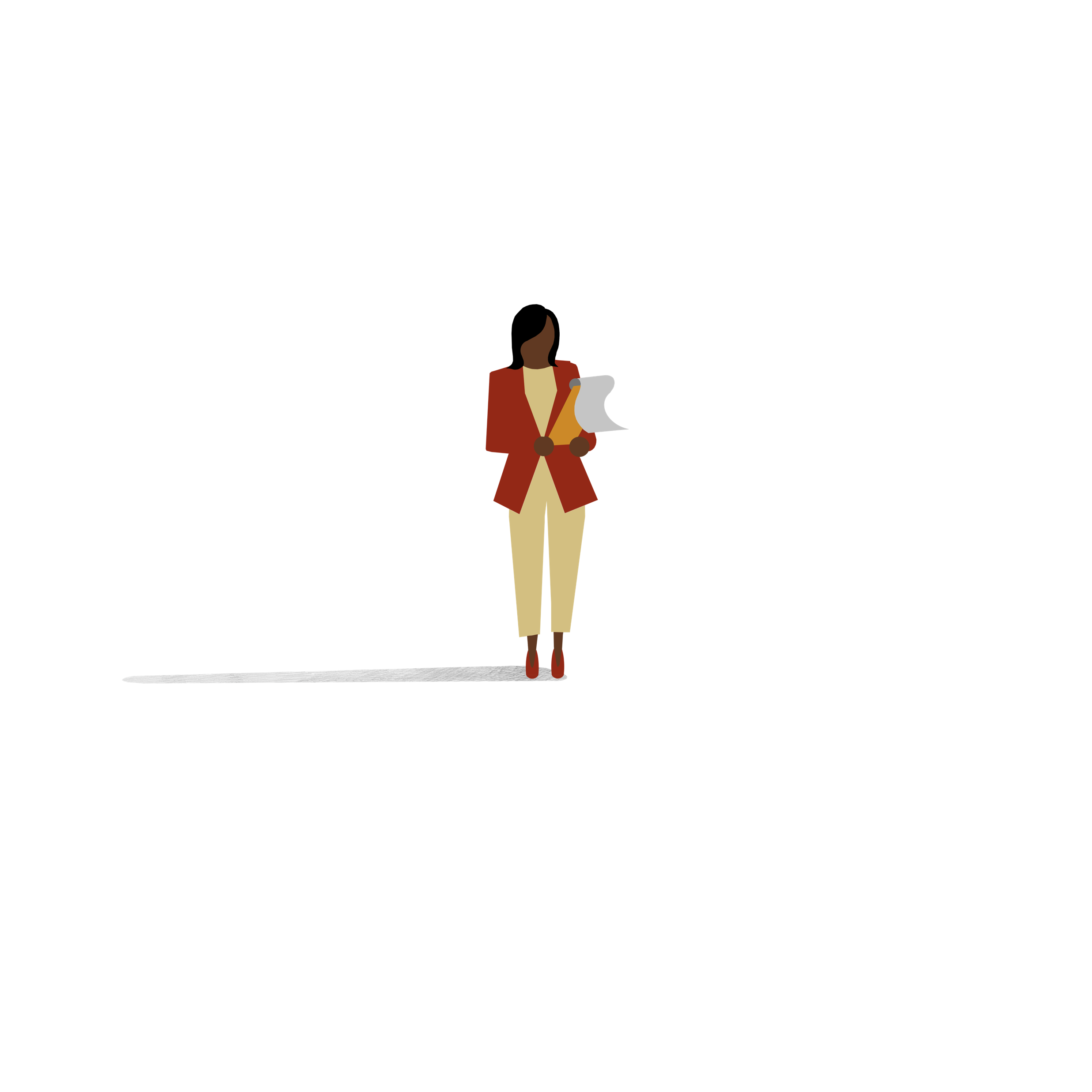 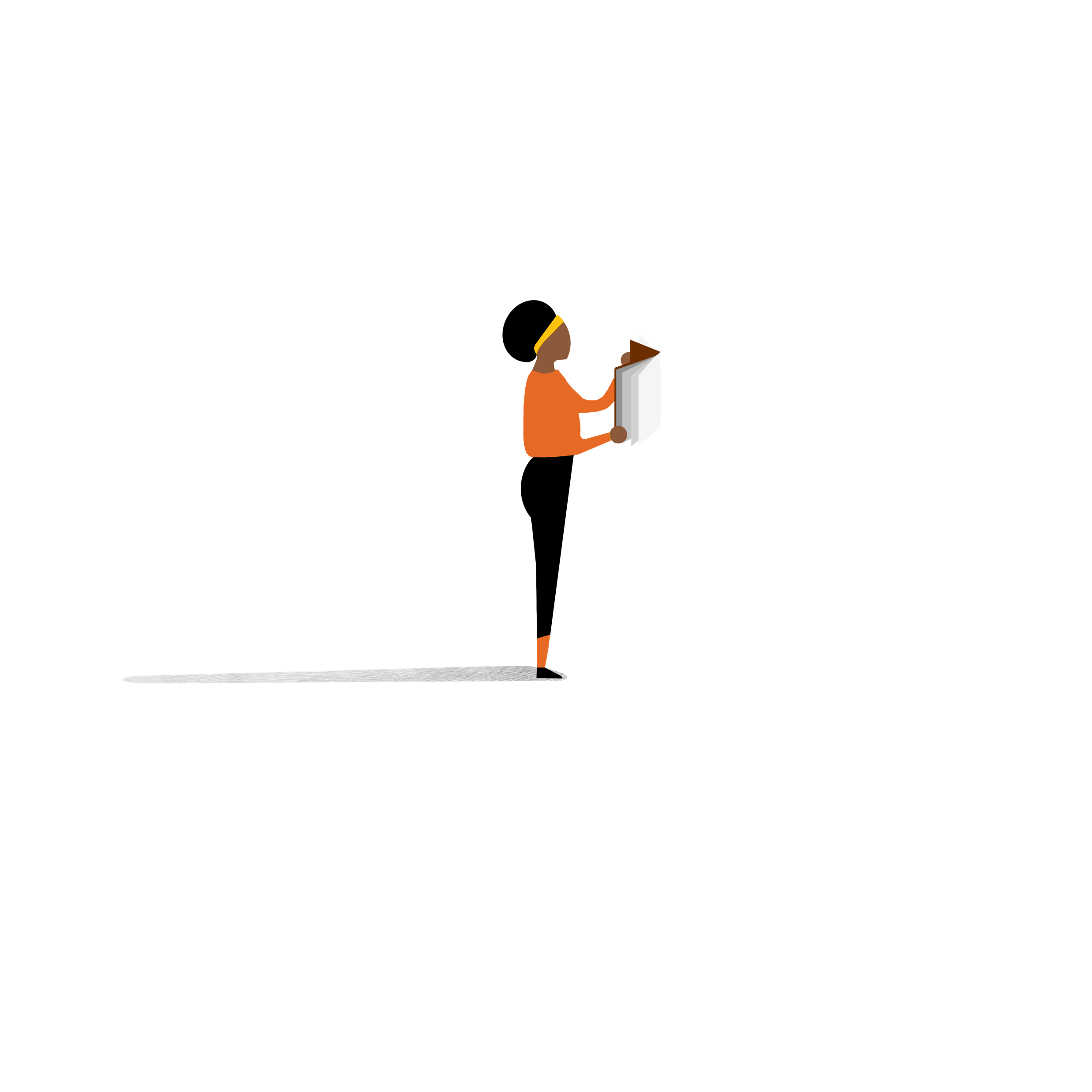 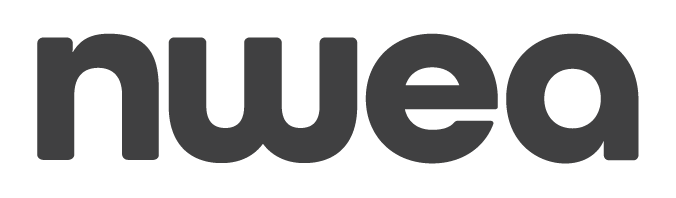 01
Experience MAP Growth
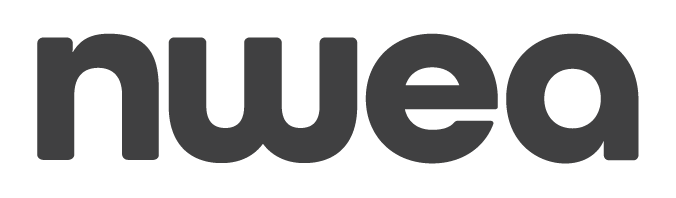 What characteristics are important in assessments?
Take two minutes to write down the important characteristics of assessments that you use

Share out with your team
What assessments do you use in your school?
What assessments were used at your site this past year? 

What was the purpose of each?
Three categories of Assessments
Summative
Which of the categories do the assessments you used fit into? 

Why is it important to use different types of assessments?
Interim
Formative
MAP Growth Assessments
Chacteristics
Subjects
Assessments are between 40 and 64 questions
End of testing student screen shows overall score, goal area scores, and testing time
Three levels - K-2, 2-5, 6+
Reading
Math 
Math End of Course 
Algebra I
Algebra II 
Geometry
Language Arts
Science (Additional cost)
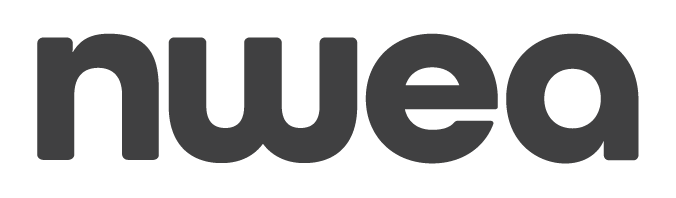 Features of MAP Growth
Challenging, appropriate, and dynamic
Provides immediate results for students
Untimed
Accommodations and Designated Supports available
Accurate data
Frequency of assessment:
MAP Growth: up to four times a year – F, W, S, Summer
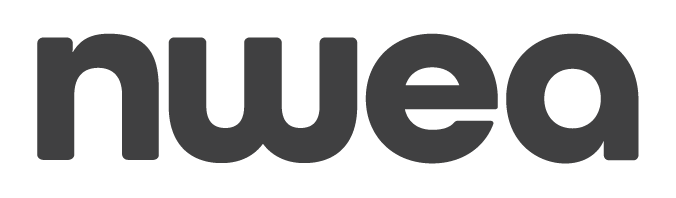 MAP Growth Characteristics
Measures growth and identifies instructional level
Informs instructional decisions
Gives immediate data and dynamic, interactive reports available within 24 hours
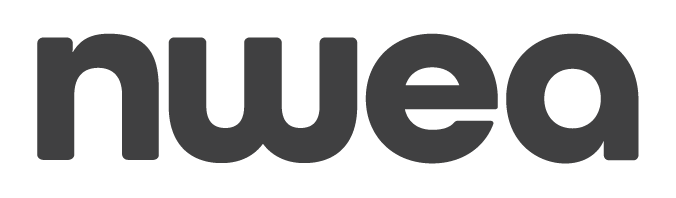 MAP In KPBSD
3x a year defined by district
Helps to triangulate data
Supporting all students for instruction
Personalized Learning 
Classroom Differentiation
Support intentional action plans for 
RTI, gifted and talented, migrant priority for service, EL students and special populations
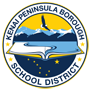 Hands-on Practice and Preparing Students
Experience the MAP Growth assessments
As you work, consider your students and think about how they might experience this assessment
Preparing students to test- read Student Introduction one sheet
Student Introductory Video
Test tools
Practice tests 
Building a Growth Mindset for testing
| pp. 4, 24-25 C.C.-Student introduction
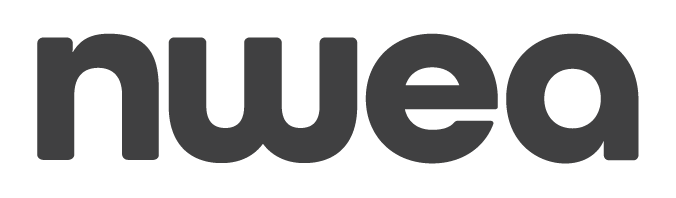 Jump Right In-Practice Test
https:test.mapnwea.org 
Student Resources
Student video
Test tools
Practice test - user name – grow password – grow 
Stop and Jot questions and comments as you go…
Consider how you will prepare students for testing 
What questions might they have? 
WB 4
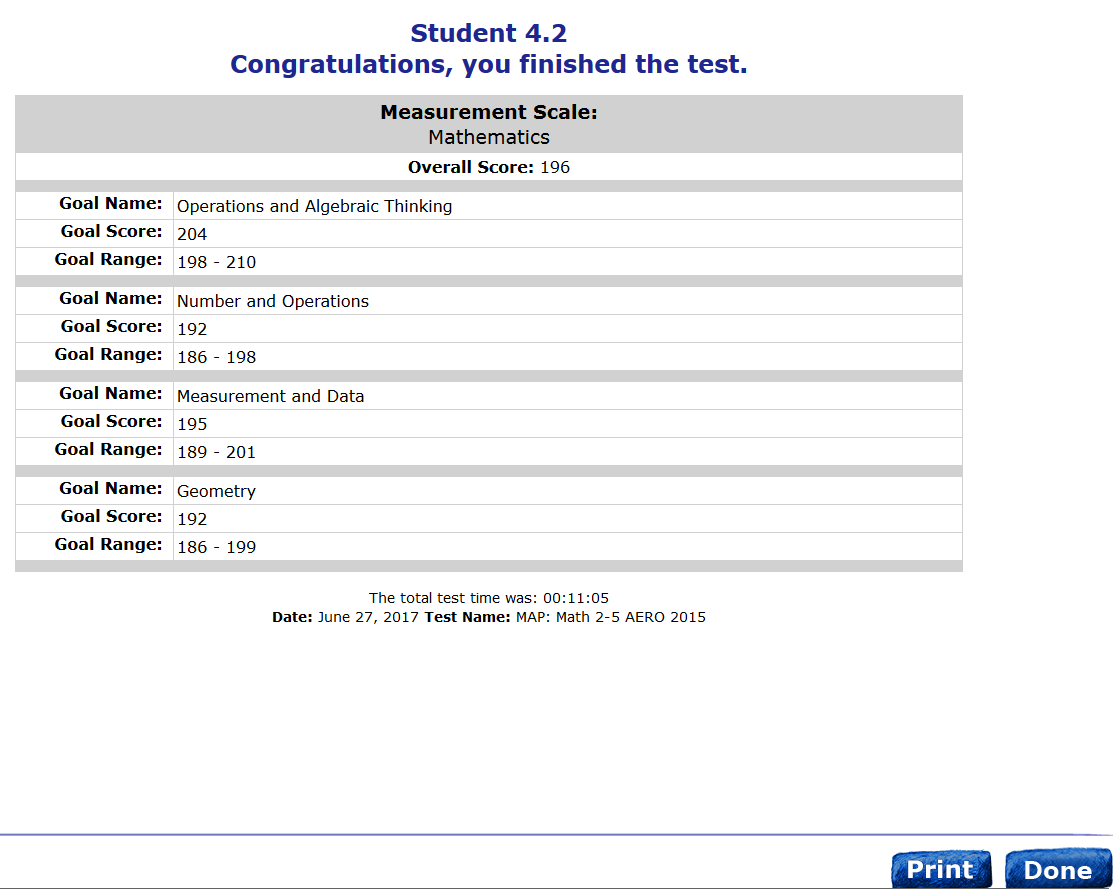 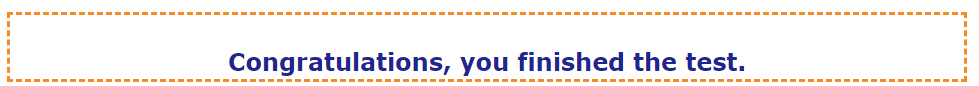 Student 4.2
Back
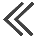 4
3
Review and Discuss your testing experience
What observations do you have?
What questions do you have?
What preparation will your students need?
WB 4
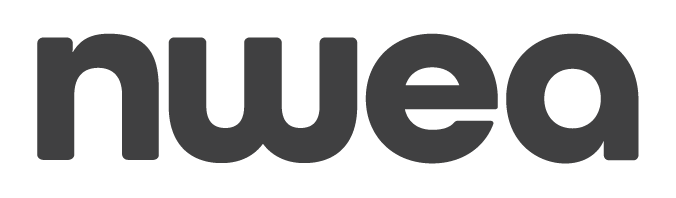 Making Connections-Building Background Knowledge
Adaptive assessment
RIT Scale: Student RIT scores
Normative Data
Learning Continuum
Instructional level vs. mastery
| pp. 9
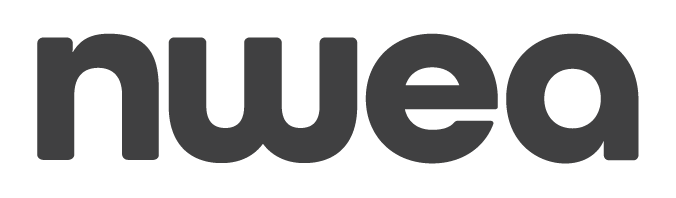 [Speaker Notes: Note: links go to hidden slides at the end of this deck]
Build Your Elevator Speech
If you were riding an elevator with someone unfamiliar with MAP Growth—student, colleague, or parent—how would you explain its purpose and value for you and your students?
Write down important concepts about MAP Growth 
Connect two or more big ideas to keep it short

Note: This speech is only your first draft. We will add to and refine it as the day progresses.
| p. 7
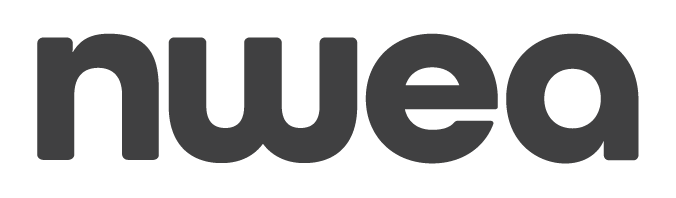 Experience MAP Growth-Proctor Experience
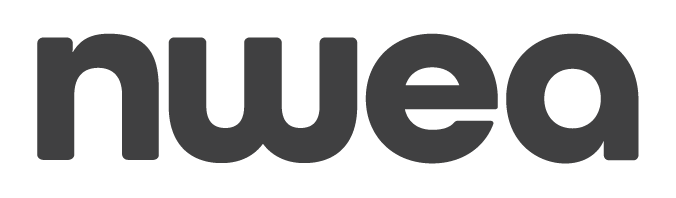 Testing Sessions
What a test session is
What a test session is not
Temporary grouping of students testing​
Flexible—multi-class, multi-grade, multi-test, etc.​
Usable by one proctor at a time​
Closed nightly—students’ tests suspended

WB p. 4–6
Connected to reports​
Test results follow students, not the test session
School Level Team – Practice
Use these resources
Planning Ahead
Proctor Guide 
Proctor Tips and Troubleshooting
Instructor User Name and Password
As you watch the videos, consider the process your site will use to train teachers and/or proctors 
What information is necessary for them to know ahead of time?
The Proctor Experience-Videos (what you will do to train staff at your school)
Each person watches proctor videos to prepare for proctoring 
teach.mapnwea.org (at your site – teachers/proctors will use their own user name which are available after class rosters are uploaded for fall)
Login Using the User Name      Instructor60.(Capital letter)_PL1 
Password      Kpbsd519
Go to Help – About MAP – Video Tutorials
Explore and watch Proctor Videos for steps to test students on  MAP Growth
Use the Proctor Tips and Troubleshooting handout, if desired
Proctor Experience-You Do
In each school group - 
1 teacher (proctor), 1 (or more) student, and one person supporting the process with Proctor Guide and Proctor Quick Start
Use cards to login for the proctor role – Instructor60.?_PL1
Student will need Session name and 4 number code to log in
Teach.mapnwea.org-proctor
Test.mapnwea.org-student
The Proctor Experience-Model
Handout –Proctor Tips and Troubleshooting
As a school team, with one person being the proctor, complete the process for setting up for MAP Growth test following the steps for option 1 to set up and save a test session, and then follow the steps to begin testing with one person acting as a student taking the test on their computer
Create a testing session
Assign a test
Save testing session
Start a testing session – student signs into testing site and begins a test
Proctor – Confirms, Suspend, Pause, Terminate
If time, try adding a new student to a class following the directions on 
     Proctor Tips - Page 4 or read about test engagement on Pg. 6

|
Test Session Activities
Complete the following actions:
Start a session, assign a test, have a student log in, confirm student, and student starts test 
Proctor - Pause, terminate, and suspend a session
Save your session
Assign a new test to a student
Find a saved session
Read about test engagement
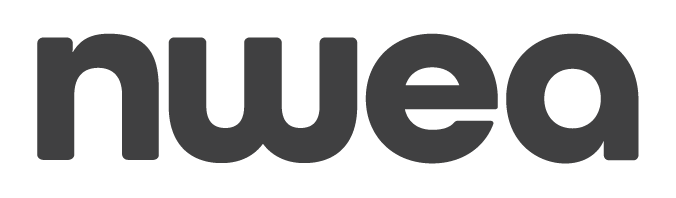 Best Practices and Troubleshooting
Assign tests beforehand
Charge laptops and devices
Make sure headphones are available and the volume is adjusted for students using text to speech
Select Confirm Now
Sort test session column— clickable arrows
Access Proctor Tips and Troubleshooting from Quick References on the MAP home page
Have students take the MAP PRACTICE TESTS the day before the test
Test history search
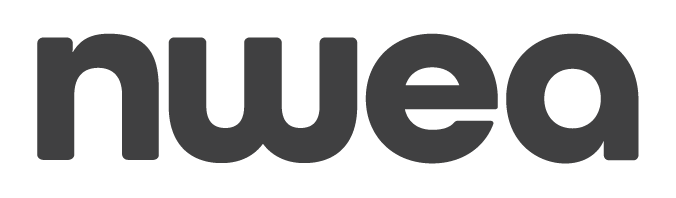 [Speaker Notes: Direct link to student Test Warm-ups is:
http://warmup.nwea.org/warmup_start_educators_map.html]
Review and Discuss
What observations do you have?
What questions do you have?
What preparation will your teachers/proctors and students need?
WB 25-29
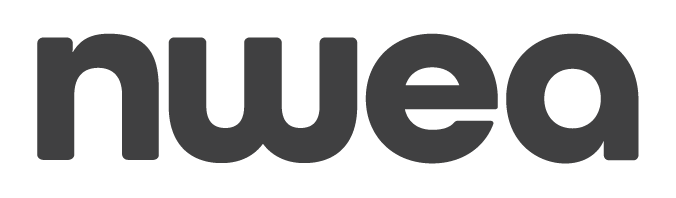 Build Your Elevator Speech
If you were riding an elevator with someone unfamiliar with MAP Growth—student, colleague, or parent—how would you explain its purpose and value for you and your students?
Write down important concepts about MAP Growth 
Connect two or more big ideas to keep it short
Add more details
| p. 7
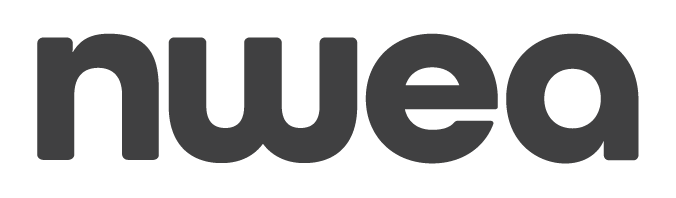 Lunch 12-1
Welcome Back
Review and recap this am
Write down 3 things that you want to be sure to remember from this AM
Find 2 people from other schools and share out
Best Practices and Troubleshooting
Assign tests beforehand
Charge laptops and devices
Make sure headphones are available and the volume is adjusted for students using text to speech
Select Confirm Now
Sort test session column— clickable arrows
             
 WB 25-29
Access Proctor Tips and Troubleshooting from Quick References on the MAP home page
Have students take the MAP PRACTICE TESTS the day before the test
Test history search
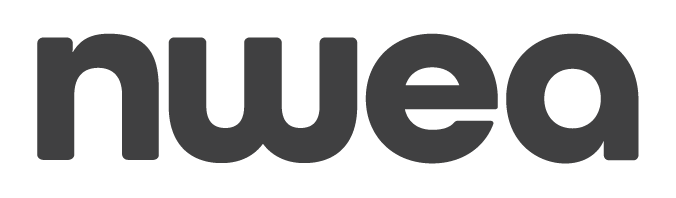 [Speaker Notes: Direct link to student Test Warm-ups is:
http://warmup.nwea.org/warmup_start_educators_map.html]
Key Teacher Roles: Before Testing
Communicating with Parents
Preparing Students
What important things do they need to know?
What might motivate them to put forth their best effort?
What important things do they need to know?
How can they support their children and you?
| pg. 25-26
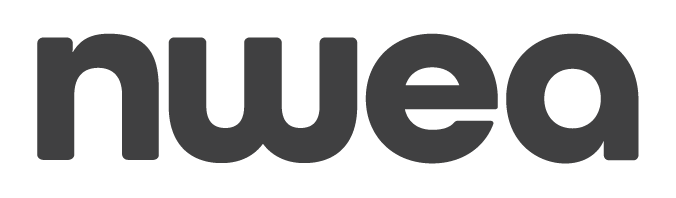 Considerations for How to Say It
Considerations for students
Discuss the test’s purpose
Demonstrate test-taking essentials
Consider accommodations
Talk with high-performing students
| p. 25
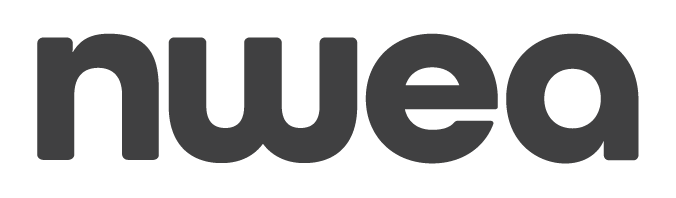 Reflect and Plan
Take time as a group to go over information and plan out what this will look like at your school site.
Use Administrator Guide
WB pg 25-30 – Ideas for preparing Students, Proctors, and Teachers
UseTimeline Handout
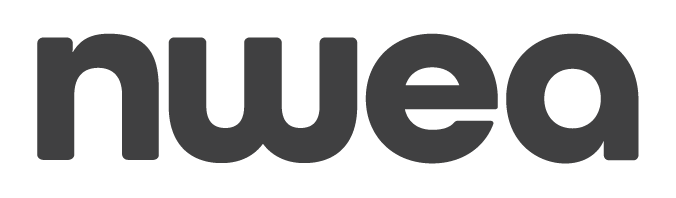 Build Your Elevator Speech
If you were riding an elevator with someone unfamiliar with MAP Growth—student, colleague, or parent—how would you explain its purpose and value for you and your students?
Write down important concepts about MAP Growth 
Connect two or more big ideas to keep it short
Add more details
| p. 7
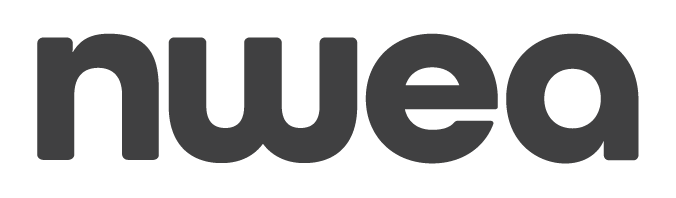 02
Relating Scores to Skills
Using Data from MAP Growth Assessments
Finding gaps
Monitoring progress/growth
Monitoring programs
Conferencing
Informing instructional decisions
What else?
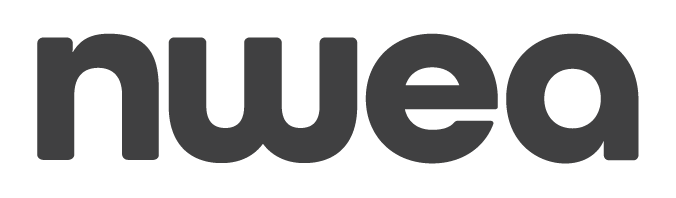 MAP Growth Resources
Explore MAP Growth Resources
NWEA® Professional Learning Online*
NWEA.org
Research - State Linking Studies
MAP Growth Reports*
See examples of each report in Report Booklet
MAP Help Center *
* Login required
| p. 32–38
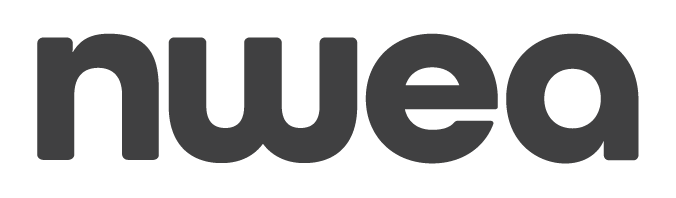 Option 2 - Guided Tour Through Reports
Class Report 
Class Breakdown by RIT/Goal/Profiency
Student Profile
4th Grade                 PeterOkeefe_PL1          InstructorPL1
5th Grade                JenishaKotifani_PL1     InstructorPL1
5th Grade                JaceFilek_PL1                InstructorPL1
6th Grade                AshleyHoffmeyer_PL1   InstructorPL1
7th Grade                BrandeeBarofsky_PL1   InstructorPL1
8th Grade                FrankReband_PL1          InstructorPL1
9th Grade                MariaSchoberg_PL1       InstructorPL1
Grade                     User Name                  Password
Put finishing touches on your Elevator Speech
If you were riding an elevator with someone unfamiliar with MAP Growth—student, colleague, or parent—how would you explain its purpose and value for you and your students?
Write down important concepts about MAP Growth 
Connect two or more big ideas to keep it short
Add more details
Tie it all together
| p. 7
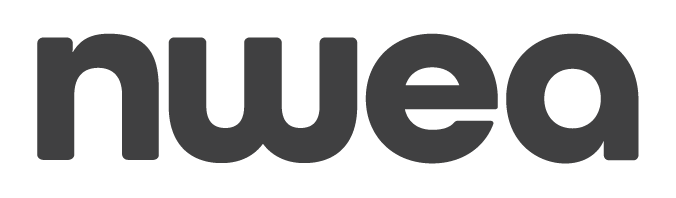 Leadership Team Roles and Responsibilities
BEFORE
DURING
AFTER
Prepare computers
Upload files
Prepare staff and students
Track testing progress
View reports
Meet with teams to discuss data
Share results with students and parents
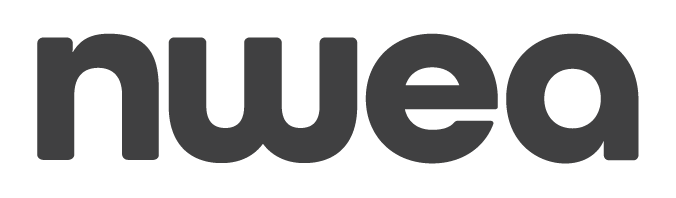 Review and Discuss
What observations do you have about the resources or reports you explored?
What questions do you have?
How can these resources and MAP Growth Reports be used during implementation or later use MAP data?
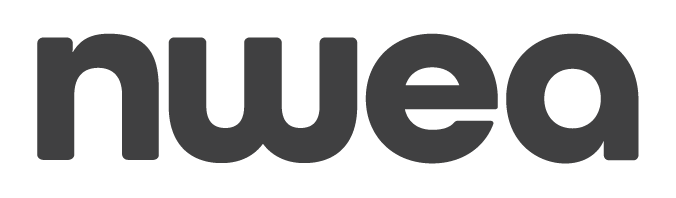 Reflect and Plan
Take time as a group to go over information and plan out what this will look like at your school site. Use you MAP Growth Basics workbook, Administrator Guide and Canvas Course Resources to assist you. 
Preparing teachers/proctors and students
What your testing schedule look like? 
How to engage teachers in looking at their data?
Timeline Handout
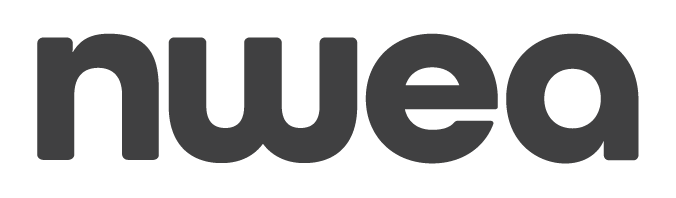 Reflection and Planning
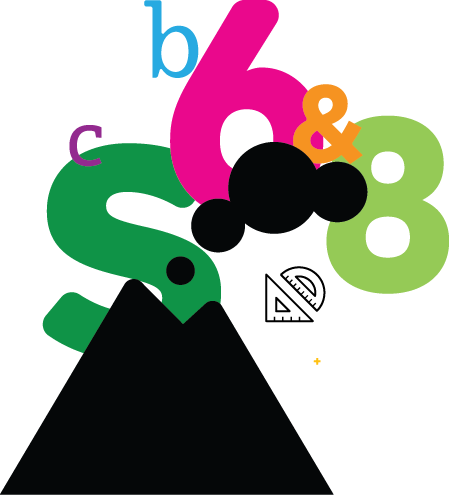 Learning Targets
Identify the purpose of the MAP Growth assessments
Create a partnership in using data to improve student learning
 Success Criteria
Describe how MAP Growth data supports or differs from other data sources
Develop strategies to prepare students to successfully take MAP Growth assessments 
Develop an action plan using MAP Growth Resources for your site to train teachers/proctors and implement MAP Growth assessments in fall
Keep Learning
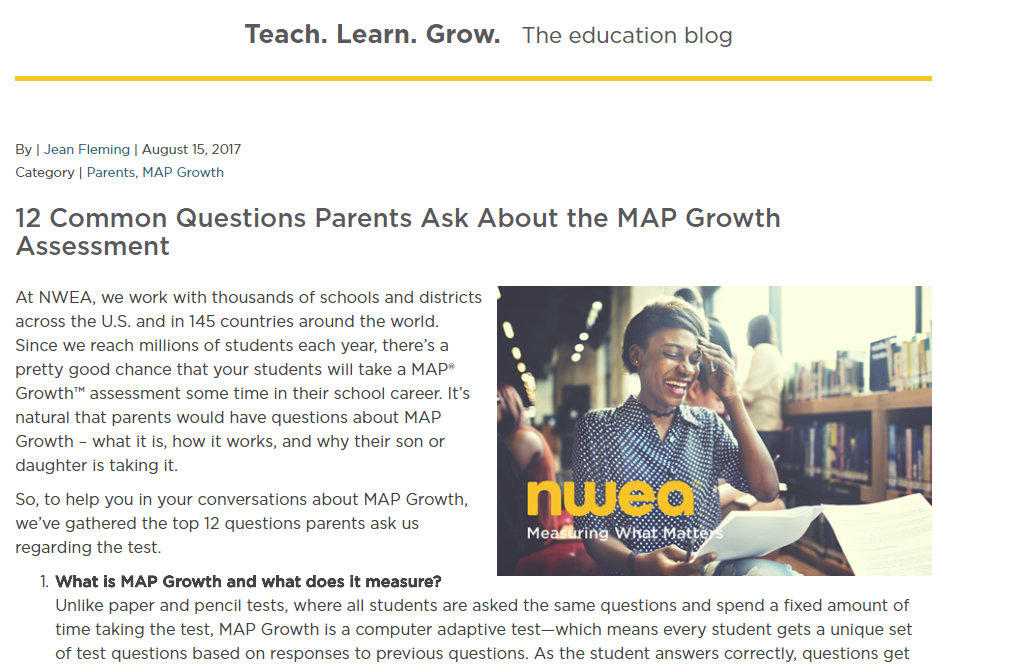 NWEA Professional Learning Online
Courses
Discuss
Ask a Question
Teach. Learn. Grow. blog
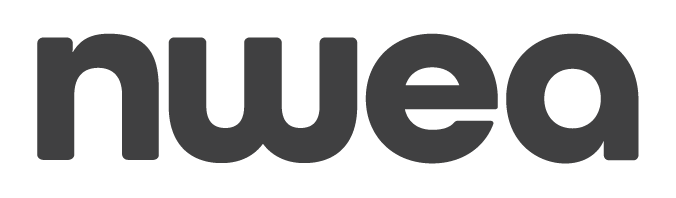 [Speaker Notes: Animated slide]
Keep Connecting
Get fresh ideas through your favorite social media platforms, and tag @NWEA to share your own!
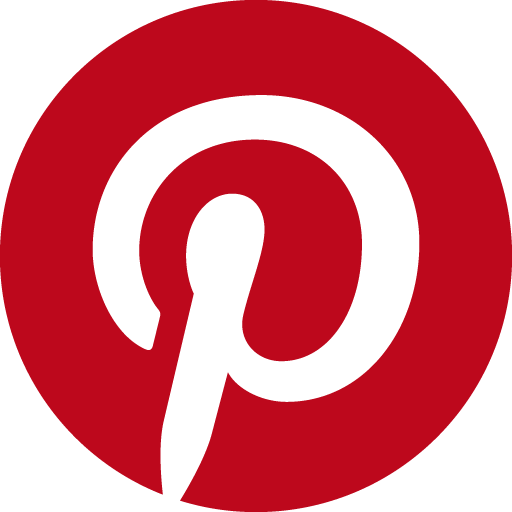 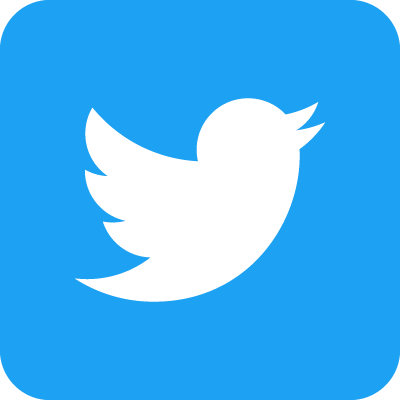 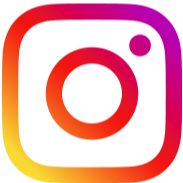 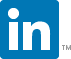 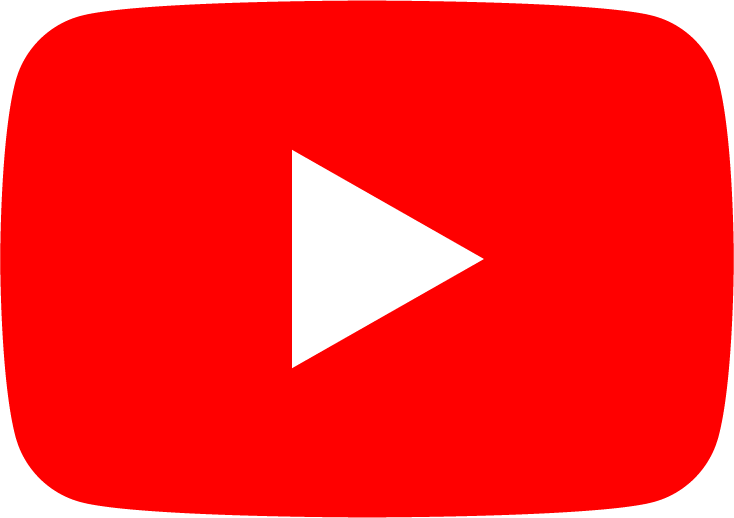 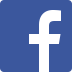 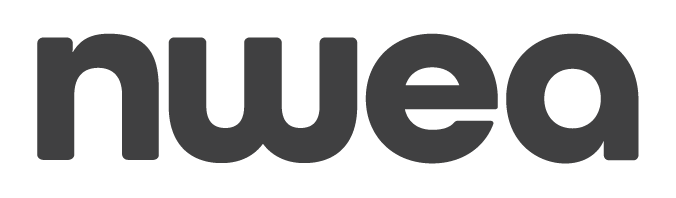 https://NWEA.us/PLonsite
Workshop Code – Wednesday - WC045824   
                                Friday WC046099
Trish Tracy
NWEA Consultant
Trish.tracy@nwea,org
509-989-5307
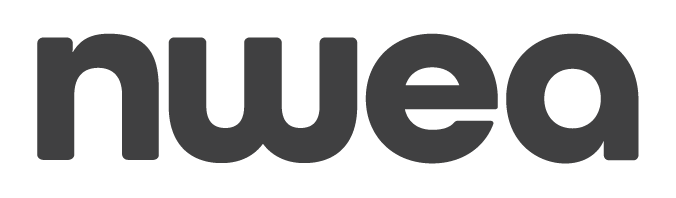 [Speaker Notes: Facilitator to add picture, name, title, and contact info.]
COPYRIGHT 
© NWEA 2017 
All rights reserved. No part of this manual may be reproduced or utilized in any form or by any means, electronic or mechanical, including photocopying, recording, or by any information storage and retrieval system, without written permission from NWEA.
TRADEMARKS 
MAP and Partnering to help all kids learn are registered trademarks, and NWEA, MAP Skills, MAP Growth, and Measuring What Matters are trademarks, of NWEA in the US and in other countries. 
Lexile® is a trademark of MetaMetrics, Inc., and is registered in the United States and abroad.
The names of other companies and their products mentioned are the trademarks of their respective owners. 
Rev 07/17 MGMA_1001
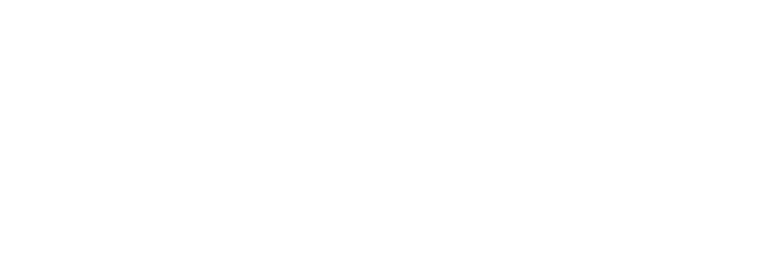 -
-
-
+
+
+
+
+
The MAP Growth Adaptive Assessment
Back
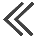 MAP Growth Test
Independent Reading
x
x
x
x
x
x
x
-
6th Grade
x
x
x
x
x
-
x
x
-
195
x
Beginning Literacy
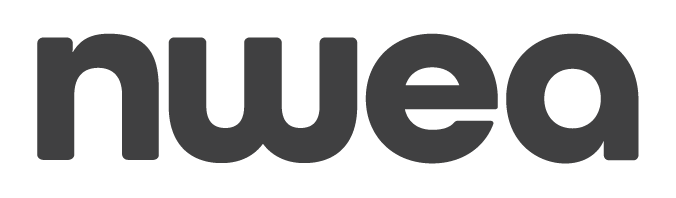 [Speaker Notes: Hidden slide
Animated slide]
230
The MAP Growth Adaptive Assessment
Back
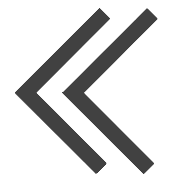 220
210
200
Mean RIT 205

RIT Range
202-205-208
190
180
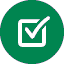 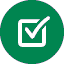 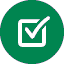 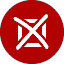 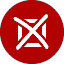 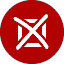 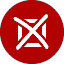 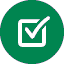 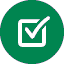 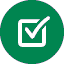 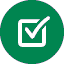 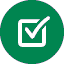 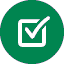 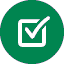 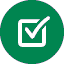 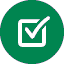 170
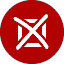 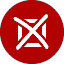 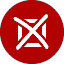 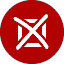 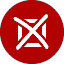 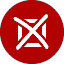 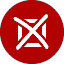 1600
Wrong answer
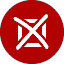 Standard error
Right answer
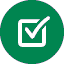 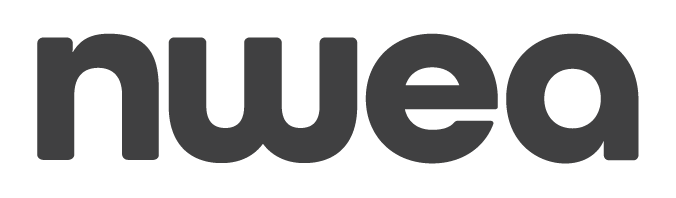 Item Difficulty (RIT)
Items
[Speaker Notes: Animated slide

Note: The Back link takes you back to Activating Prior Knowledge]
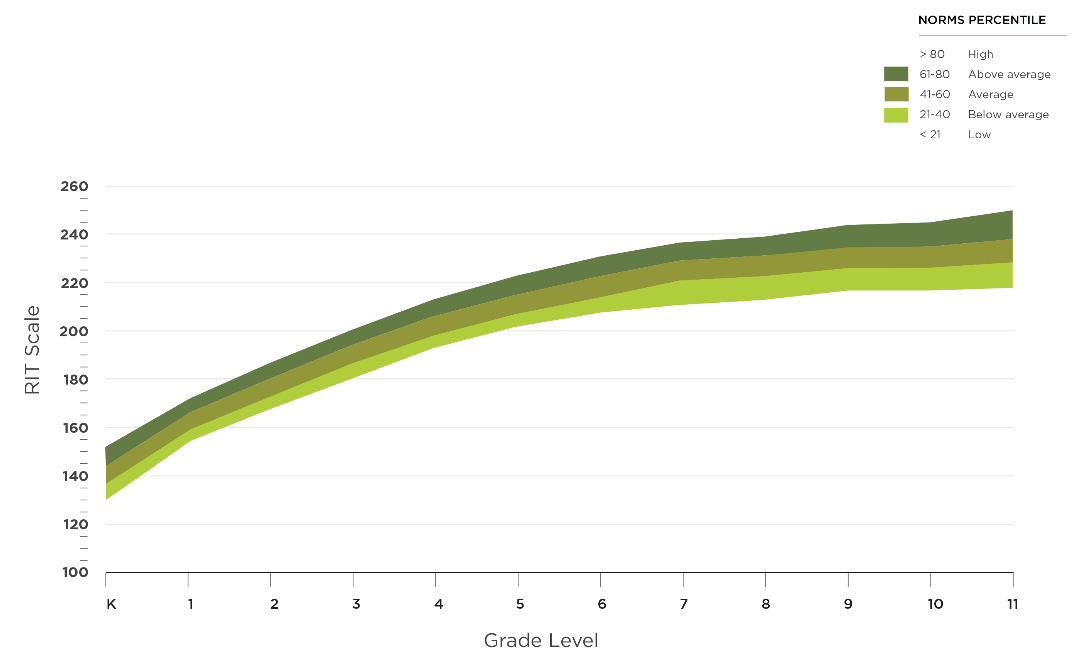 Normative Data: Bringing Context to the Data
Forward
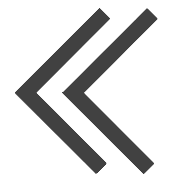 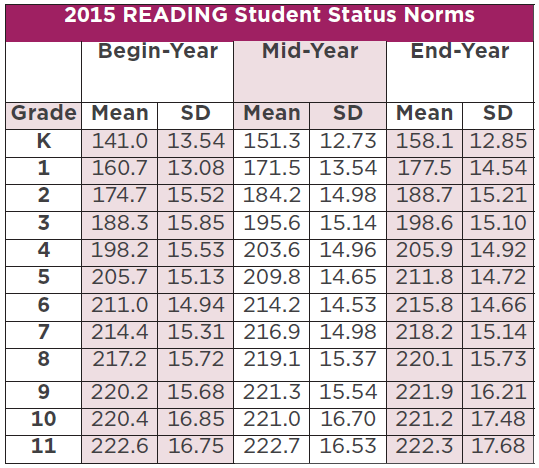 Grade-level norms
Typical performance 
Beginning, middle, and end of year
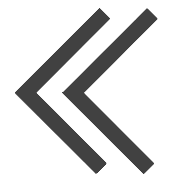 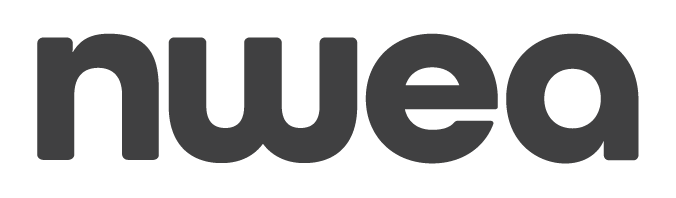 [Speaker Notes: Animated slide

Note: The Forward link takes you to the next slide]
NWEA Research
Back
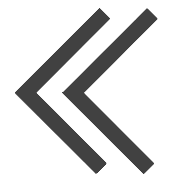 typical
What are expected RIT scores and RIT growth?
Normative data, grades K–11
Scale alignment studies 
Align RIT scale with state proficiency benchmarks
NWEA Blueprints
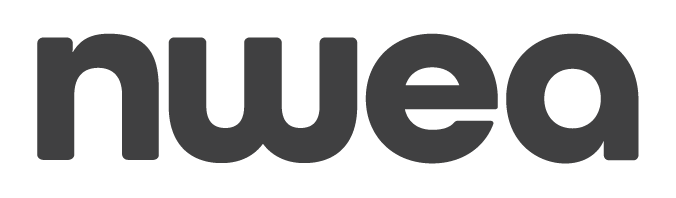 [Speaker Notes: Animated slide

Note: The Back link takes you back to Activating Prior Knowledge]
RIT Score
Forward
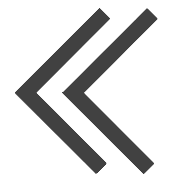 250
Ready for
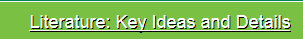 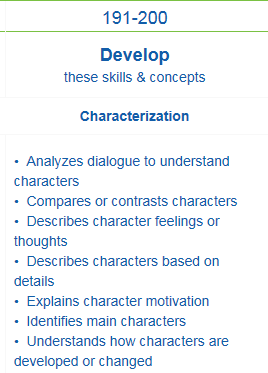 Instruction
195
Today
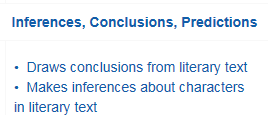 120
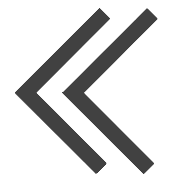 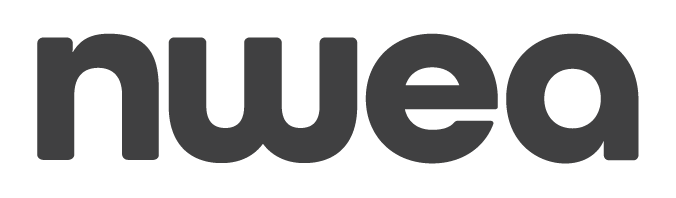 [Speaker Notes: Animated slide

Note: The Forward link takes you to the next slide]
Rasch unIT (RIT) Scale
Back
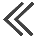 RIT 
Skills Data
Grade-Level
Norms
Equal interval 
Used to show growth over time
Independent of grade level
250
Learning Continuum
10
9
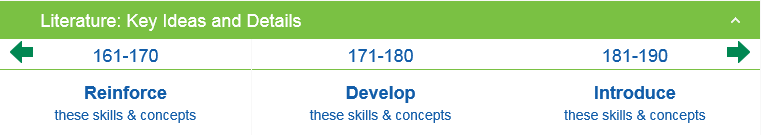 8
7
7
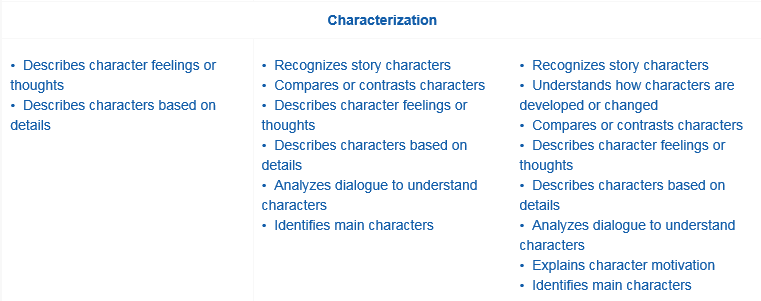 6
6
5
4
3
2
1
K
120
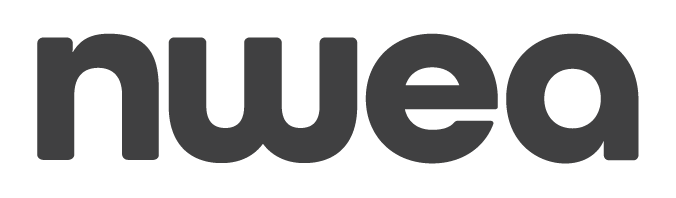 [Speaker Notes: Hidden slide
Animated slide]
Measuring Growth
Back
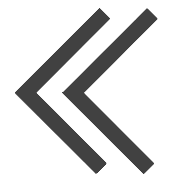 210
220
230
11th
6th
7th
8th
9th
Grade-Level Norms
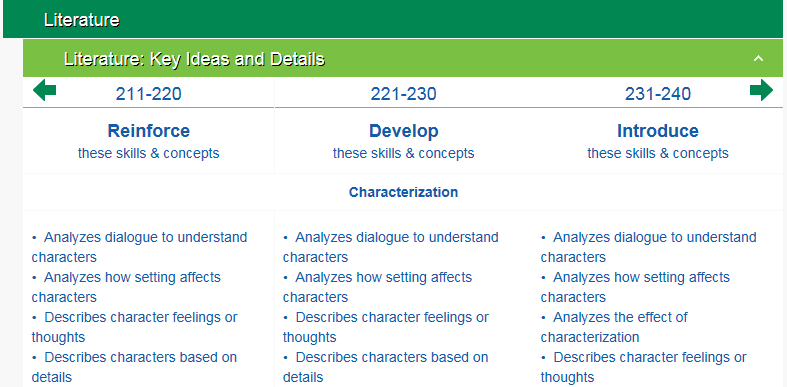 The Learning Continuum
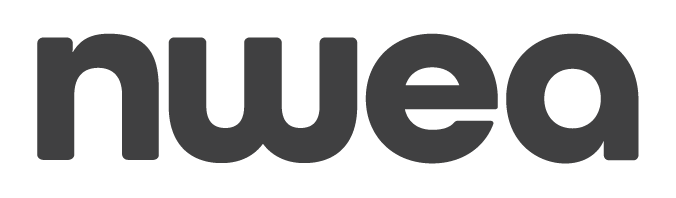 [Speaker Notes: Animated slide

Note: The Back link takes you back to Activating Prior Knowledge]
2015 Student Growth Norms
Instructional Level vs. Mastery
Back
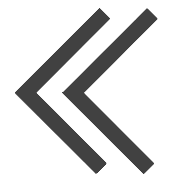 MAP Growth assessments:
Provide information about the instructional level of the student
Provide a road map for students toward achieving mastery 
Are not tests for determining mastery of skills
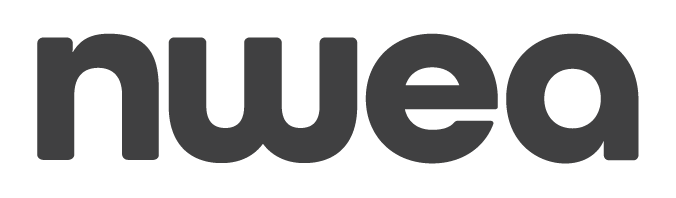 [Speaker Notes: Animated slide

Note: The Back link takes you back to Activating Prior Knowledge]
Learning Continuum Test View
Forward
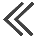 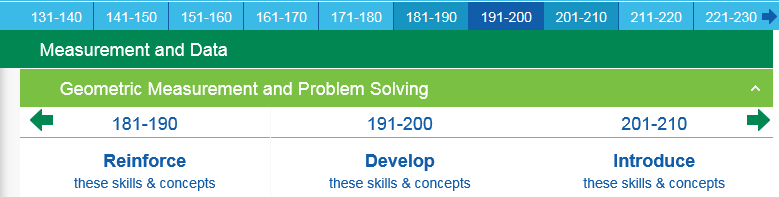 Subject: Mathematics
Goal: Measurement and Data
Sub-goal:
Geometric Measurement and Problem Solving
Topics:
Length
Capacity
Weight/Mass
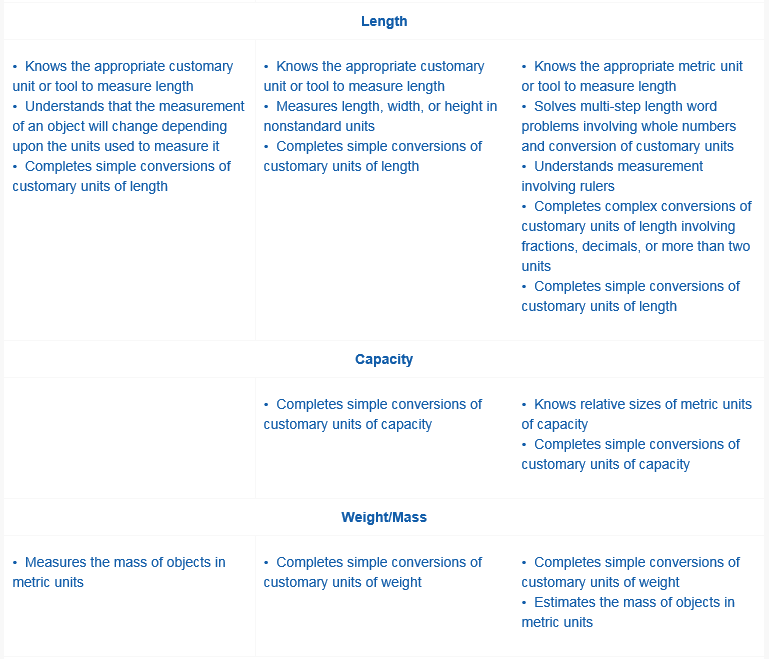 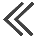 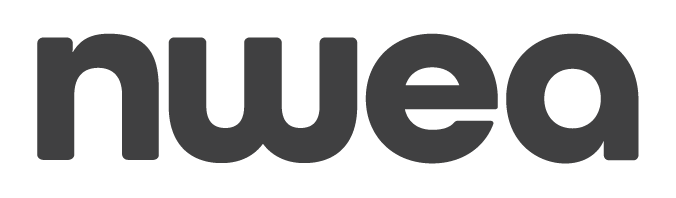 [Speaker Notes: Hidden slide
Animated slide]
Learning Continuum Class View
Back
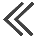 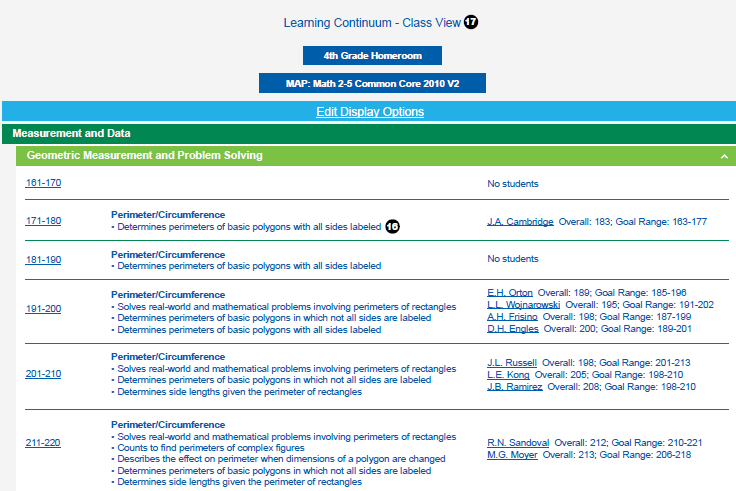 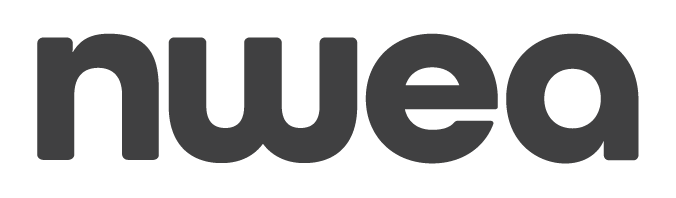 [Speaker Notes: Hidden slide
Animated slide]
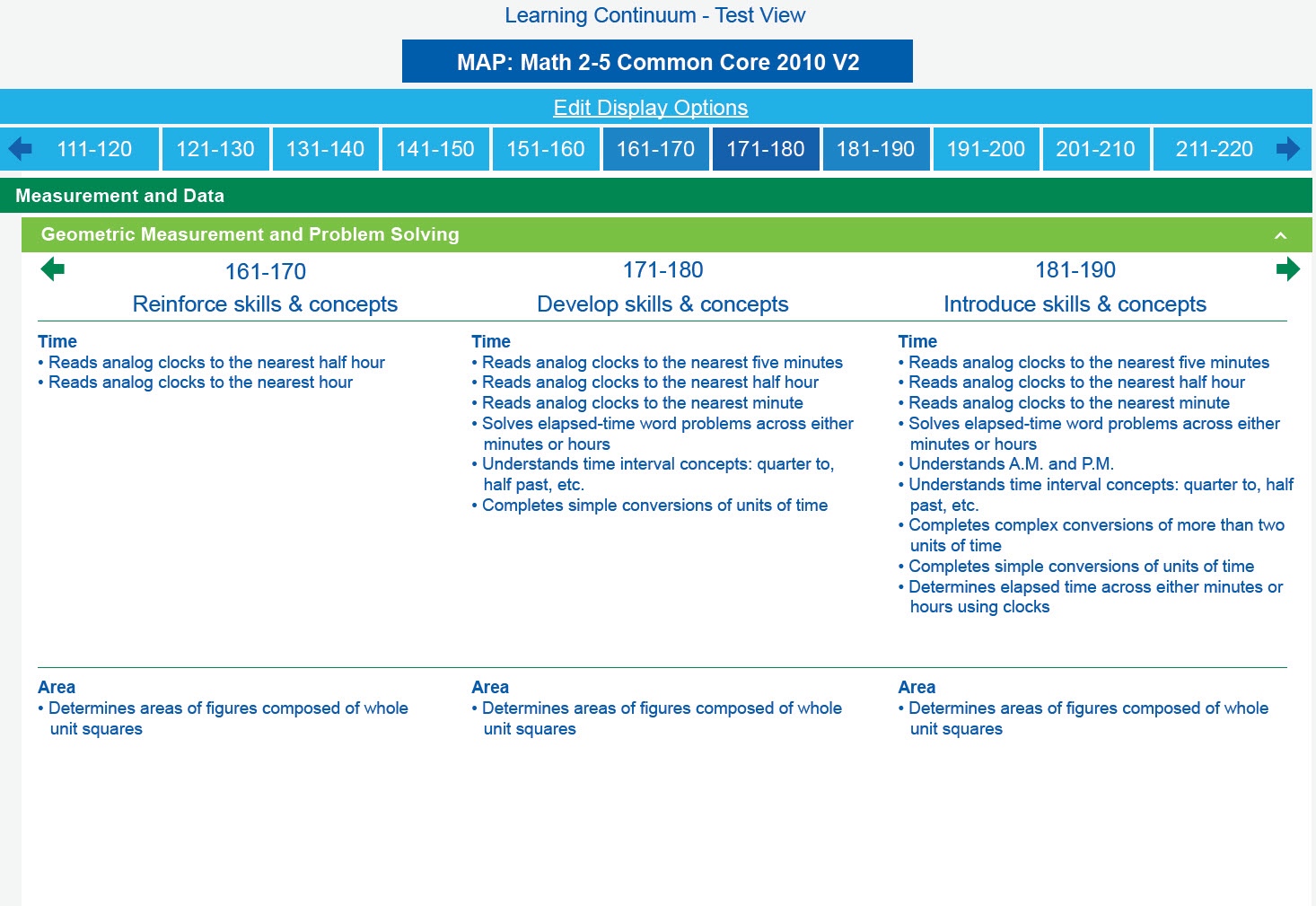 Growth: Math 2-5 CCSS 2010 V2
Back
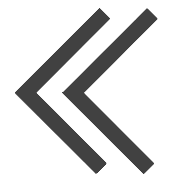 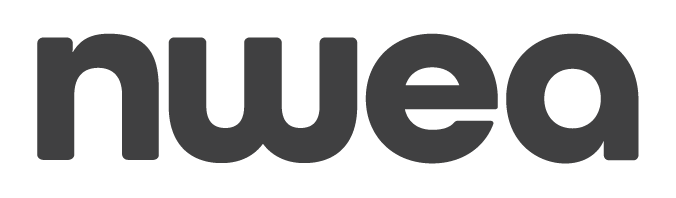 Images have been modified to demonstrate functionality. Actual in-product screens will be slightly different.
[Speaker Notes: Note: The Back link takes you back to Activating Prior Knowledge]
Using Data from MAP Growth Assessments
Finding gaps
Monitoring progress/growth
Monitoring programs
Conferencing
Informing instructional decisions
What else?
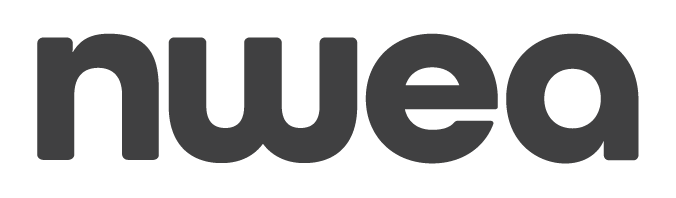 Explore MAP Growth Resources
NWEA® Professional Learning Online*
NWEA.org
Research - State Linking Studies
MAP Growth Reports*
See examples of each report in Report Booklet
MAP Help Center *
* Login required
| p. 32–38
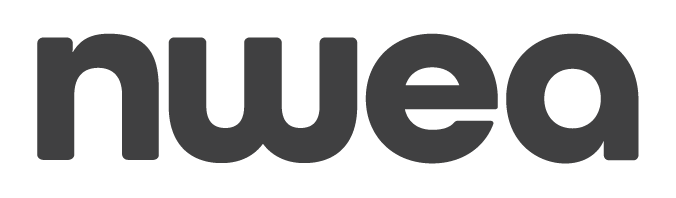 Option 2 - Guided Tour Through Reports
Class Report 
Class Breakdown by RIT/Goal/Profiency
Student Profile
4th Grade                 PeterOkeefe_PL1          InstructorPL1
5th Grade                JenishaKotifani_PL1     InstructorPL1
5th Grade                JaceFilek_PL1                InstructorPL1
6th Grade                AshleyHoffmeyer_PL1   InstructorPL1
7th Grade                BrandeeBarofsky_PL1   InstructorPL1
8th Grade                FrankReband_PL1          InstructorPL1
9th Grade                MariaSchoberg_PL1       InstructorPL1
Grade                     User Name                  Password
Explore the Class Report
What is the purpose of this report?
CIRCLE OR HIGHLIGHT
ADD QUESTION MARKS
DISCUSS WITH A PARTNER
Discuss your questions and confirm your understanding.
Which data points do you feel are important?
Which data points require more clarity for you?
Use the sample report in your Reports Portfolio, pp. 2–3
| Guide page
15
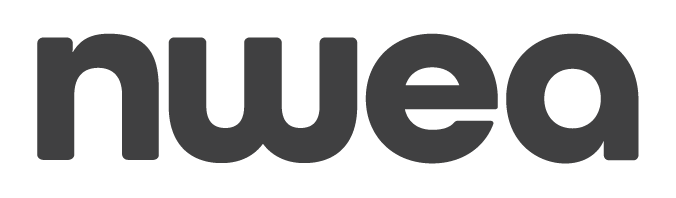 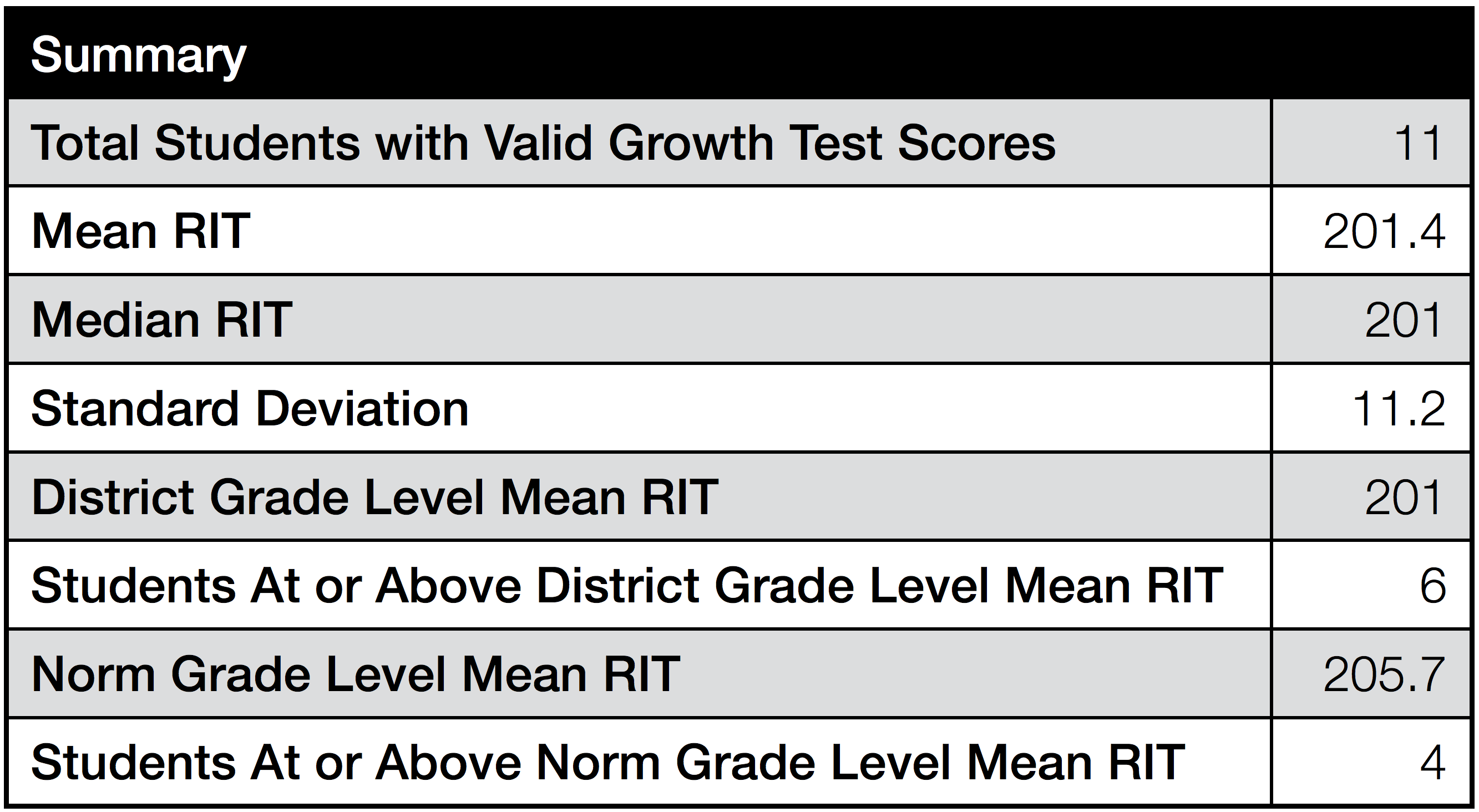 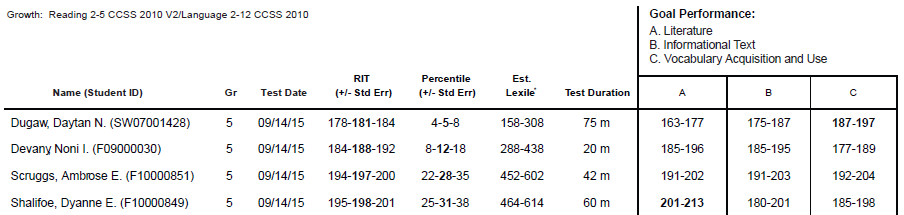 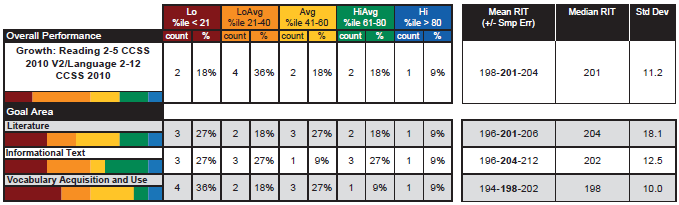 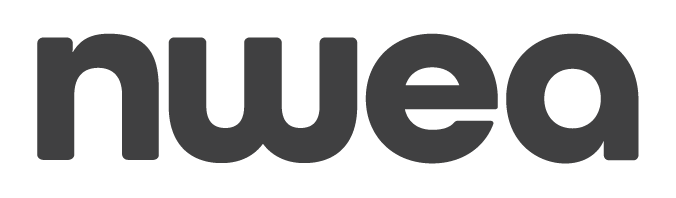 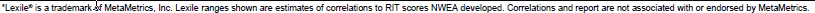 [Speaker Notes: Animated slide]
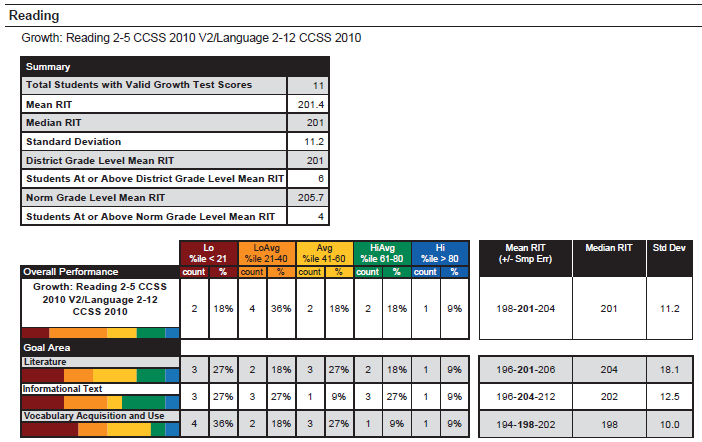 How do these Mean RIT scores compare?
How do the Goal Area Mean RITs compare to the Class Mean RIT?
What do you notice about Standard Deviations?
Norm Grade Level Mean RIT		      205.7
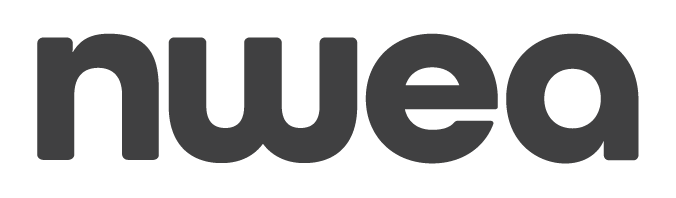 [Speaker Notes: Animated slide.]
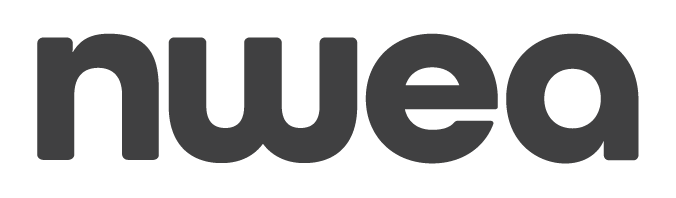 [Speaker Notes: Animated slide]
Key Ideas and Possible Uses
| Guide page
20
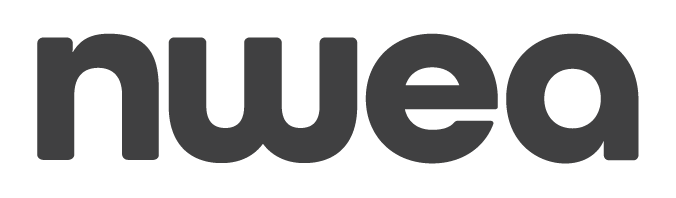 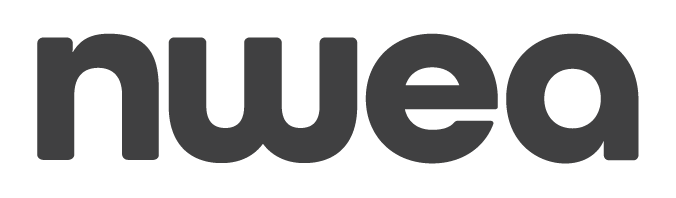 [Speaker Notes: Animated slide]
Explore the Class Breakdown by RIT and by        Goal Reports
What is the purpose of this report?
CIRCLE OR HIGHLIGHT
ADD QUESTION MARKS
DISCUSS WITH A PARTNER
Discuss your questions and confirm your understanding.
Which data points do you feel are important?
Which data points require more clarity for you?
Use the sample reports in your Reports Portfolio, pp. 4–5.
| Guide page
22
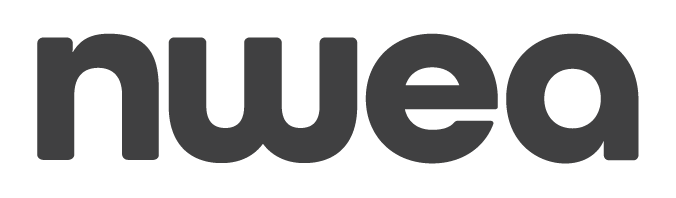 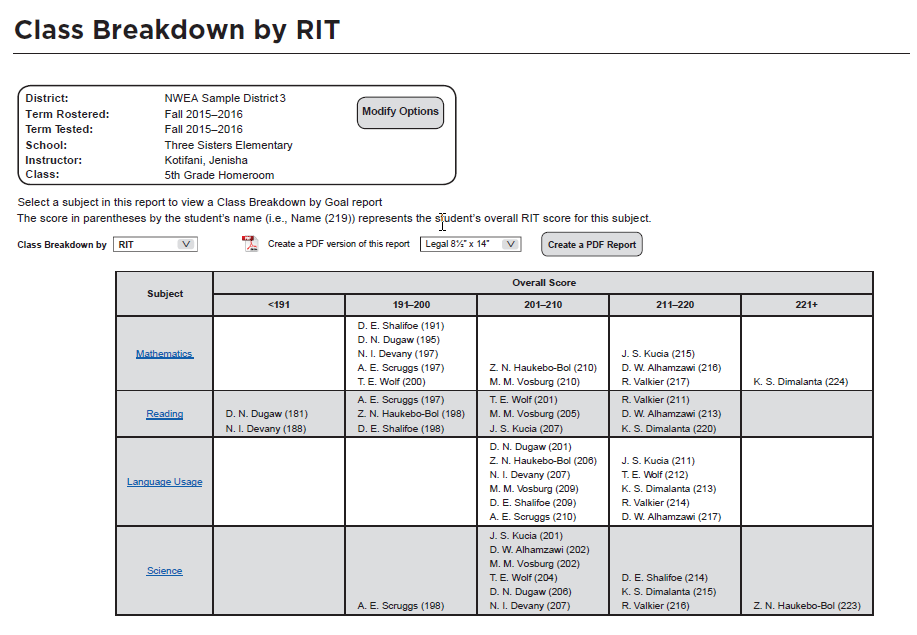 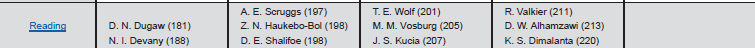 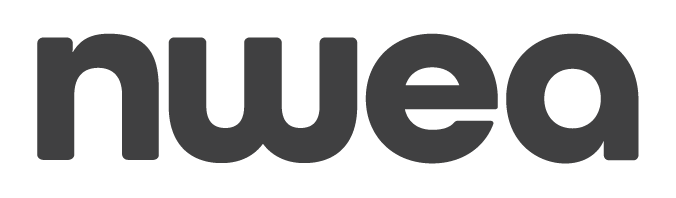 [Speaker Notes: Animated slide]
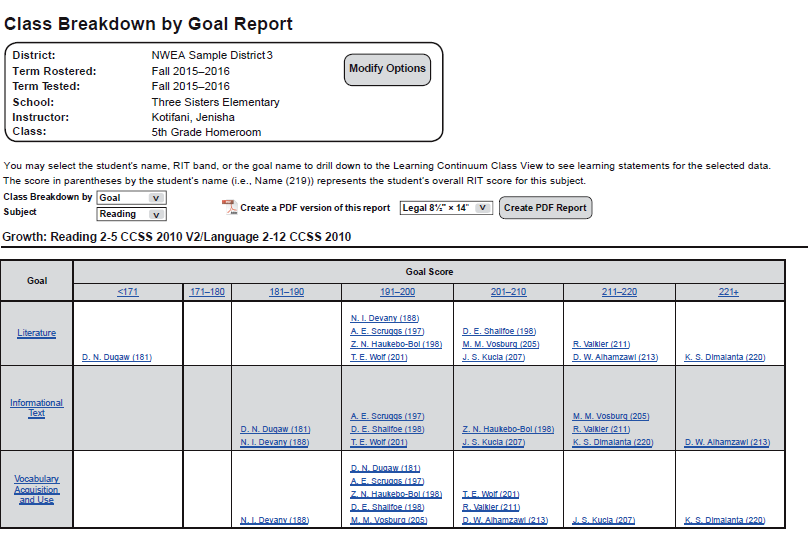 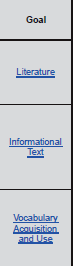 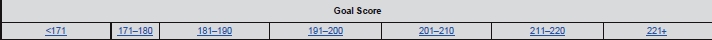 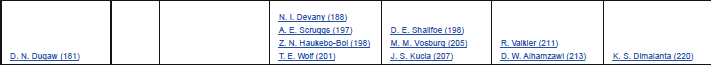 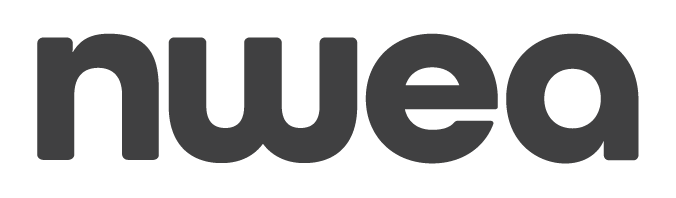 [Speaker Notes: Animated slide]
Key Ideas and Possible Uses
| Guide page
23
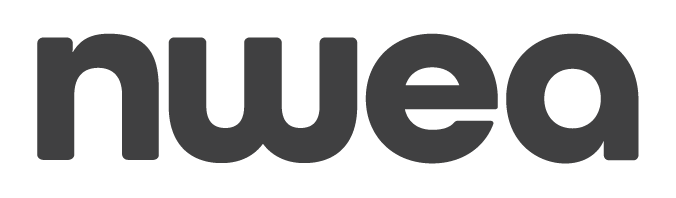 Student Data to Learning Statements
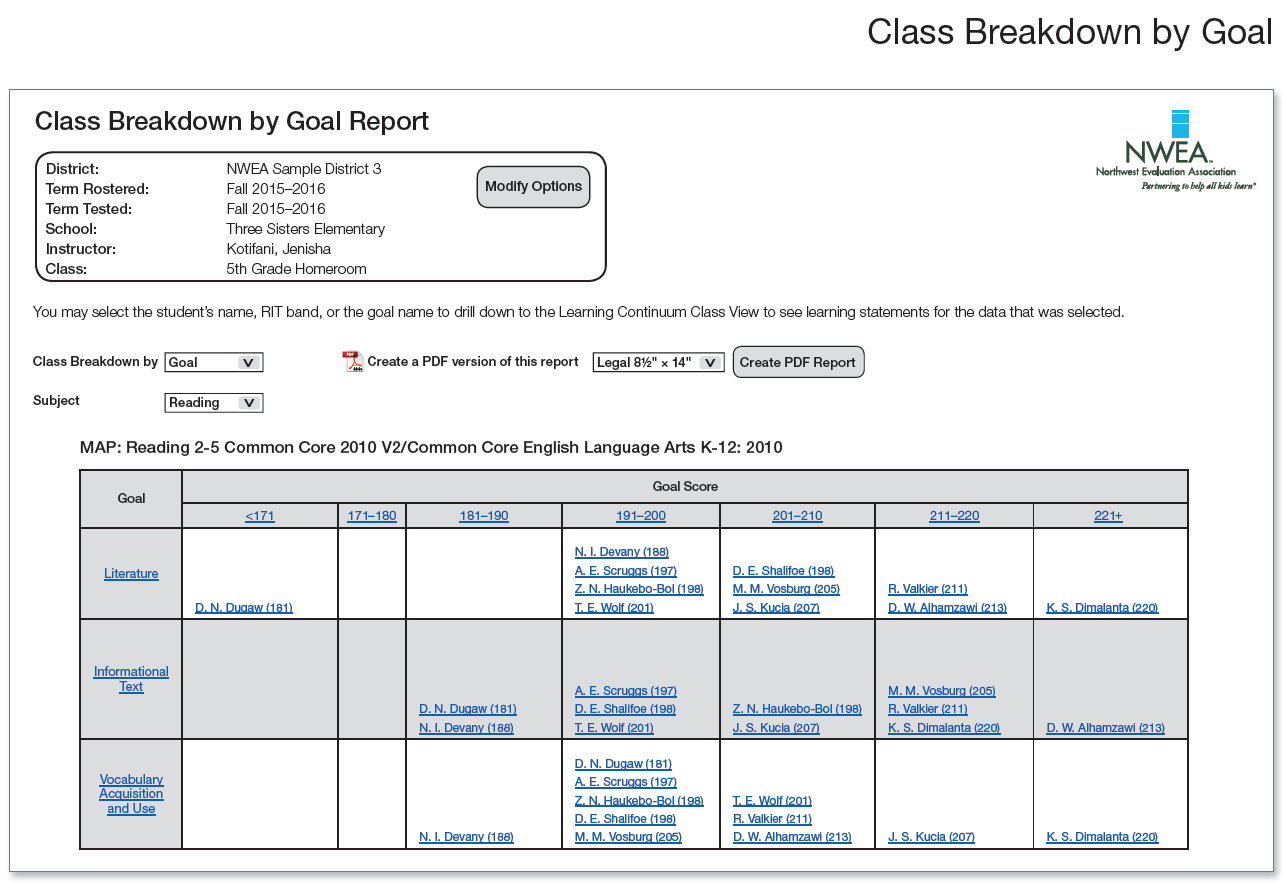 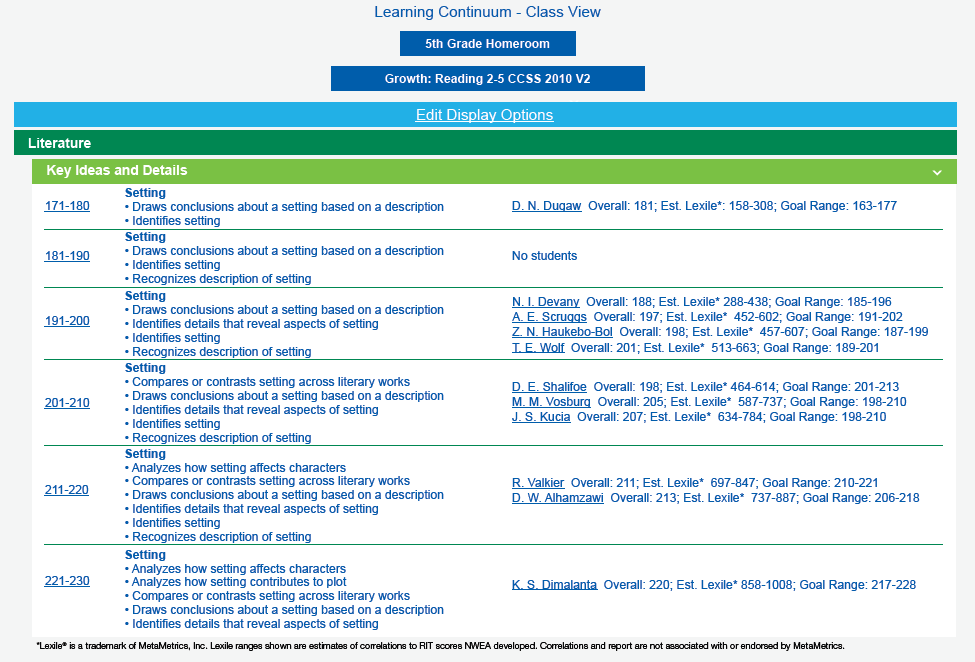 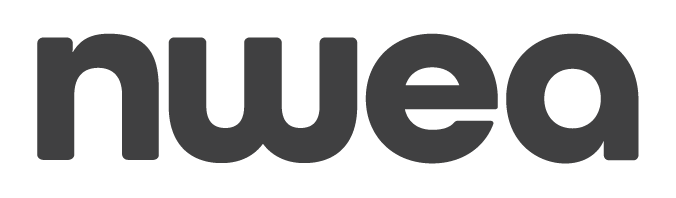 [Speaker Notes: Animated slide]
Explore the Learning Continuum
What is the purpose of this report?
CIRCLE OR HIGHLIGHT
ADD QUESTION MARKS
DISCUSS WITH A PARTNER
What information requires more clarity for you?
Discuss your questions and confirm your understanding.
In what ways are the Class View and Test View similar? Different?
Use the sample reports in your Reports Portfolio, pp. 6–11.
| Guide page
24
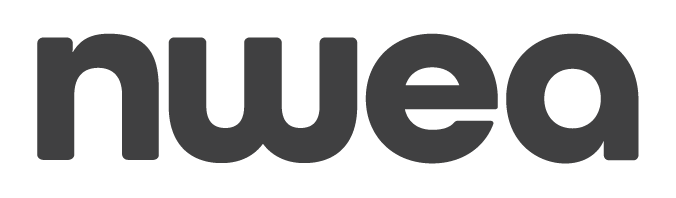 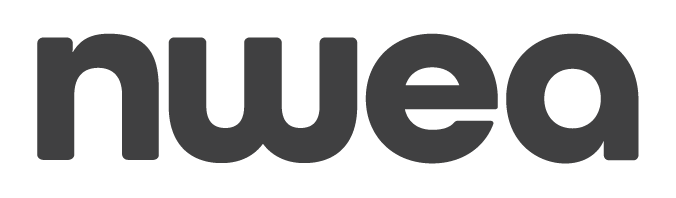 [Speaker Notes: Animated slide]
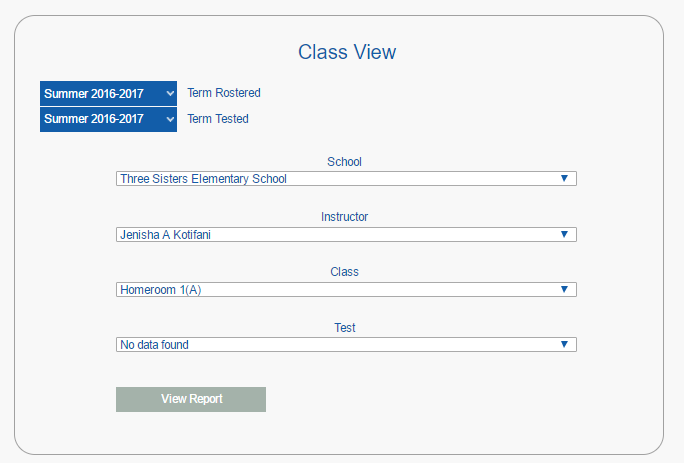 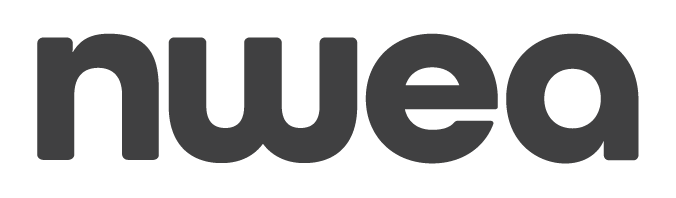 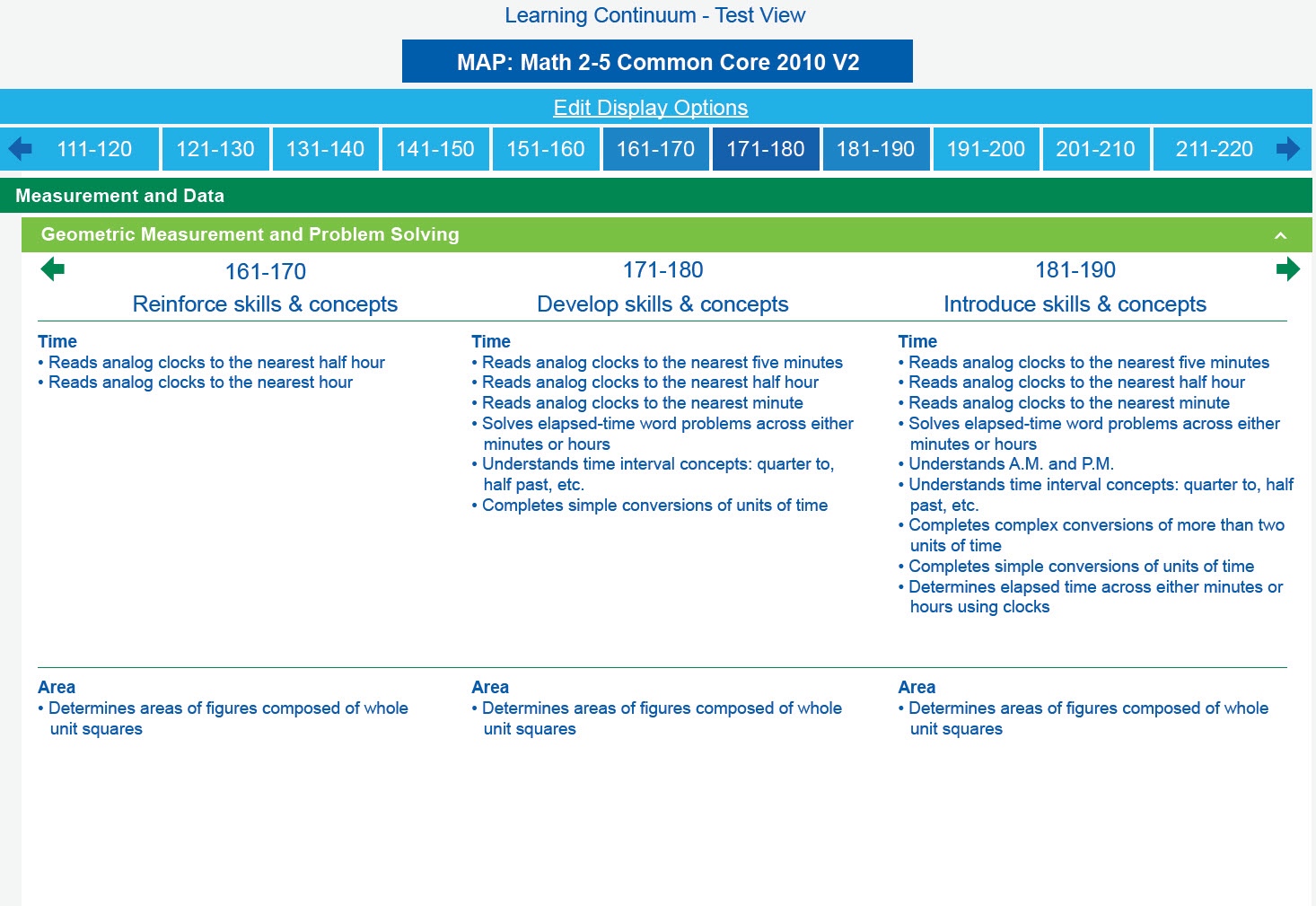 The Test View shows skills and concepts to reinforce, develop, and introduce with students based on their RIT score for each instructional/goal area.
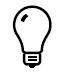 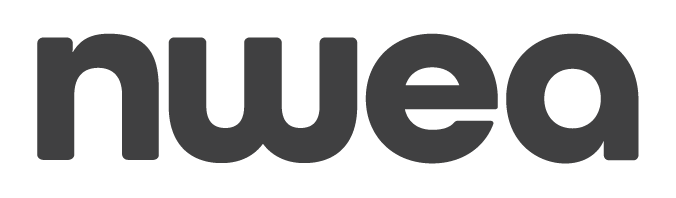 Images have been modified to demonstrate functionality. Actual in-product screens will be slightly different.
[Speaker Notes: Animated Slide: Learning Continuum Test View]
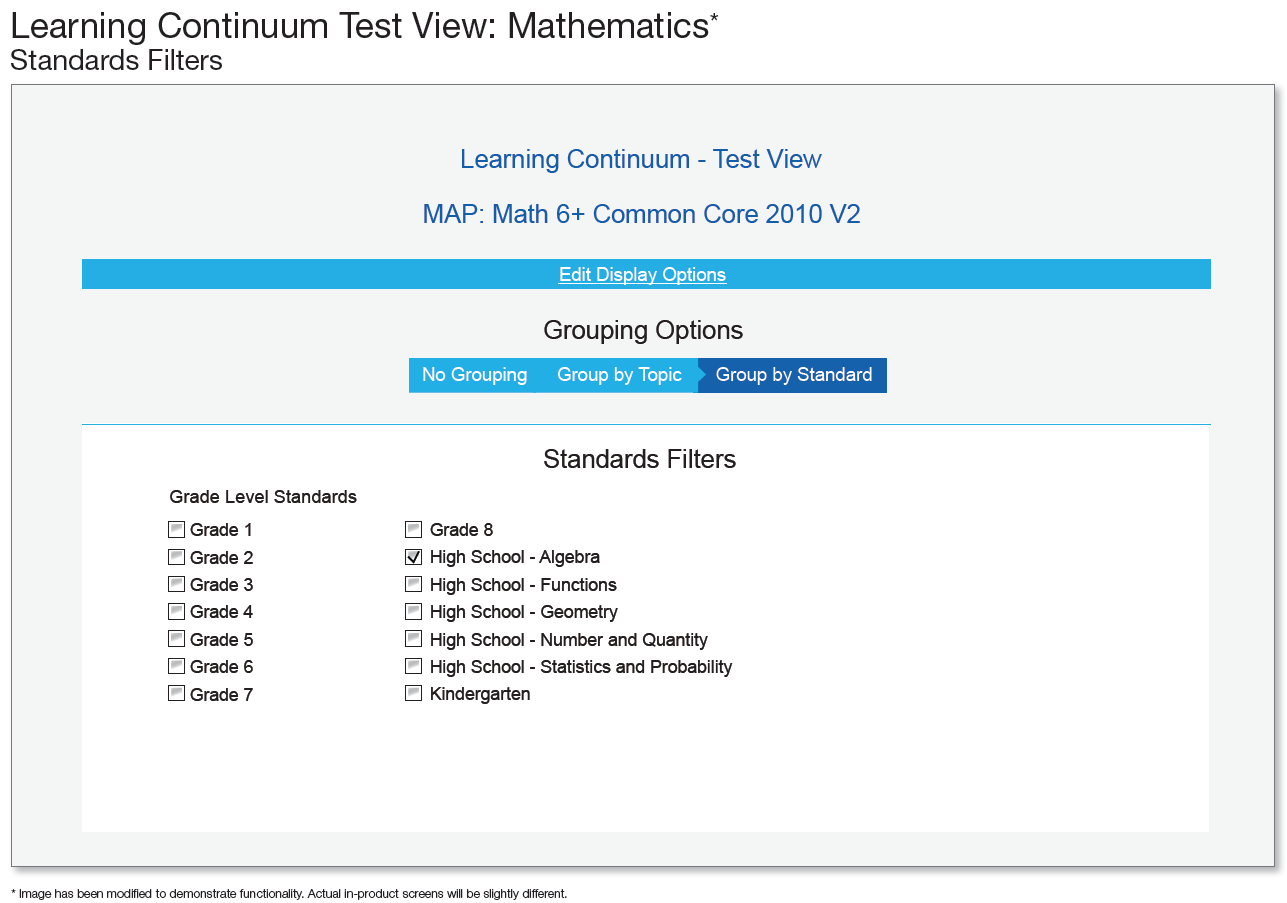 Learning statements can be grouped by topic or standard and filtered to show specific grade-level standards.
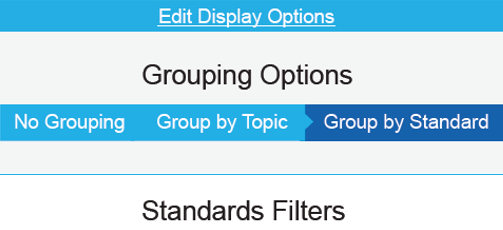 Select Edit Display Options in the Test or Class View to see the grouping and filtering options.
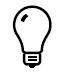 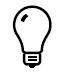 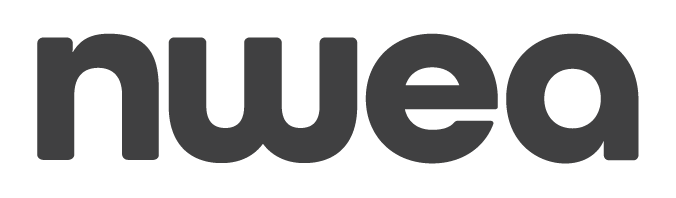 [Speaker Notes: Animated Slide: Learning Continuum Grouping Options]
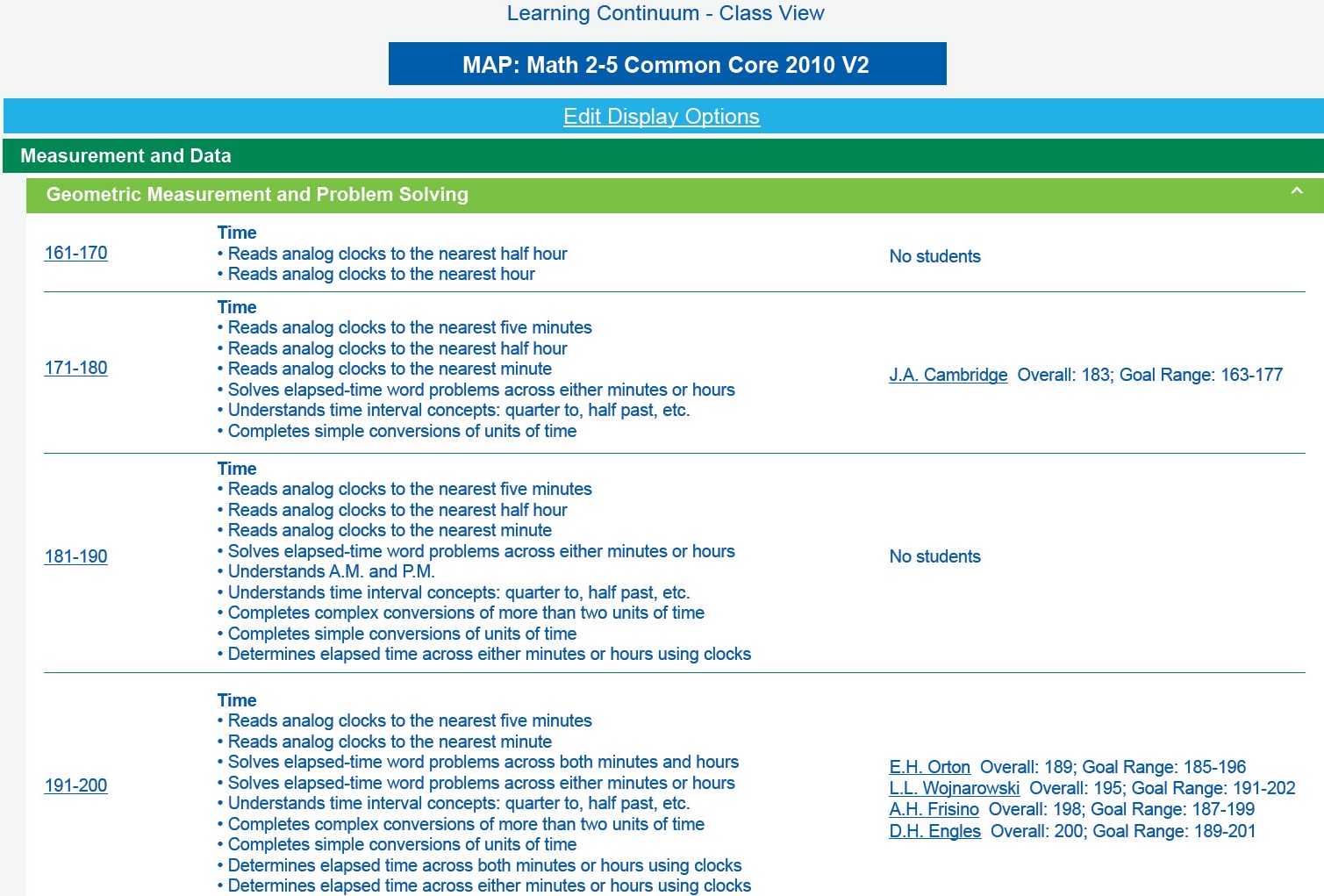 The Class View groups students based on skills and concepts they need to develop in each instructional/goal area and sub instructional/goal area.
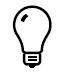 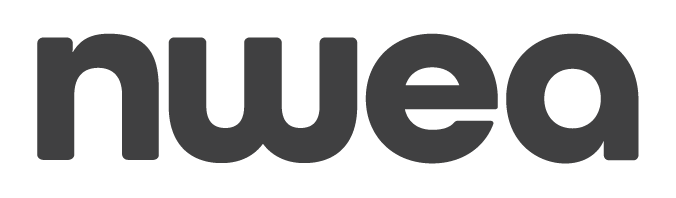 Images have been modified to demonstrate functionality. Actual in-product screens will be slightly different.
[Speaker Notes: Animated Slide: Learning Continuum Class View]
Key Ideas and Possible Uses
| Guide page
25
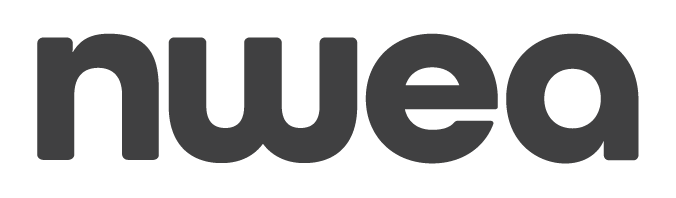 Explore the Student Profile Report
What is the purpose of this report?
CIRCLE OR HIGHLIGHT
ADD QUESTION MARKS
DISCUSS WITH A PARTNER
What do you notice?  What does it tell you about a student?
What information requires more clarity for you?
Discuss your questions and confirm your understanding.
Use the sample reports in your Reports Portfolio, pp. 18–19.
Log into MAP to explore the interactive features of this report.
| Guide page
45
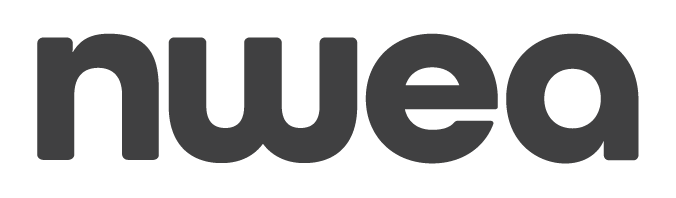 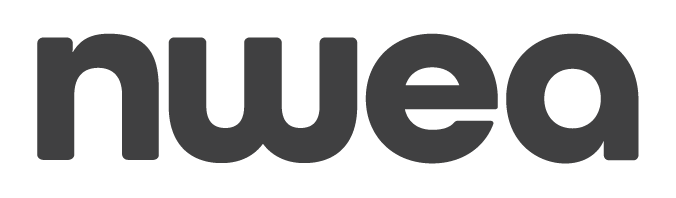 [Speaker Notes: Animated slide]
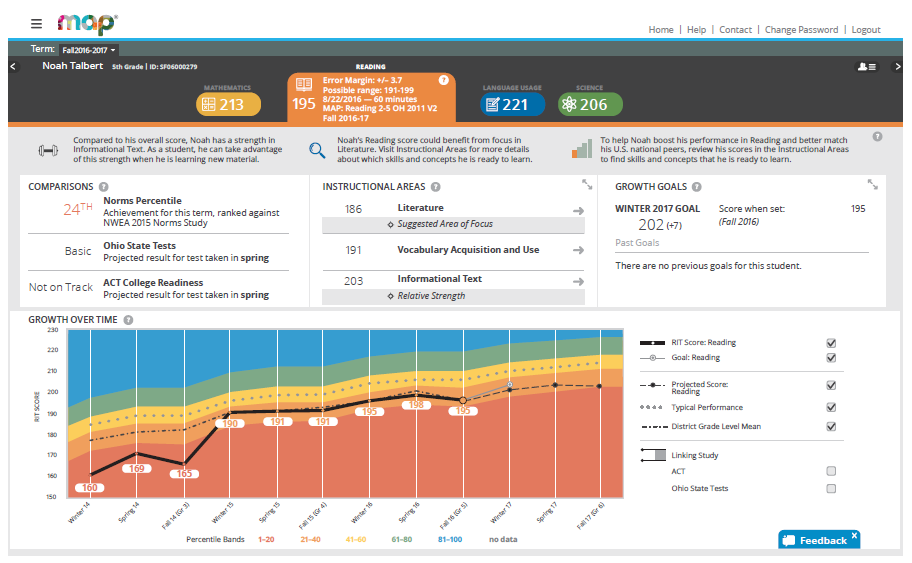 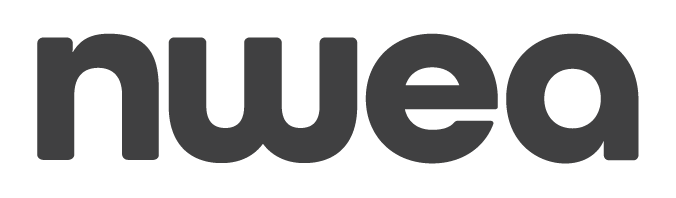 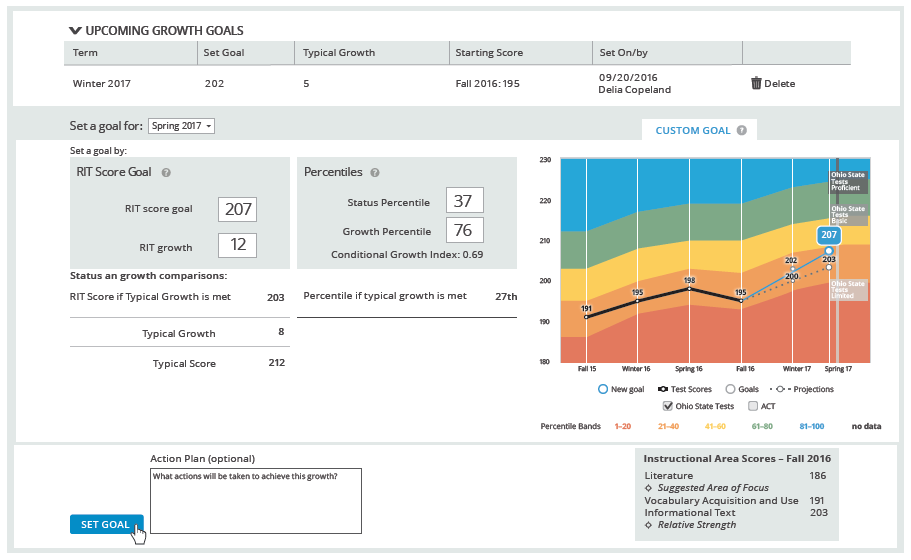 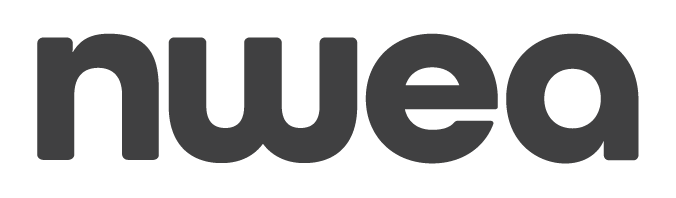